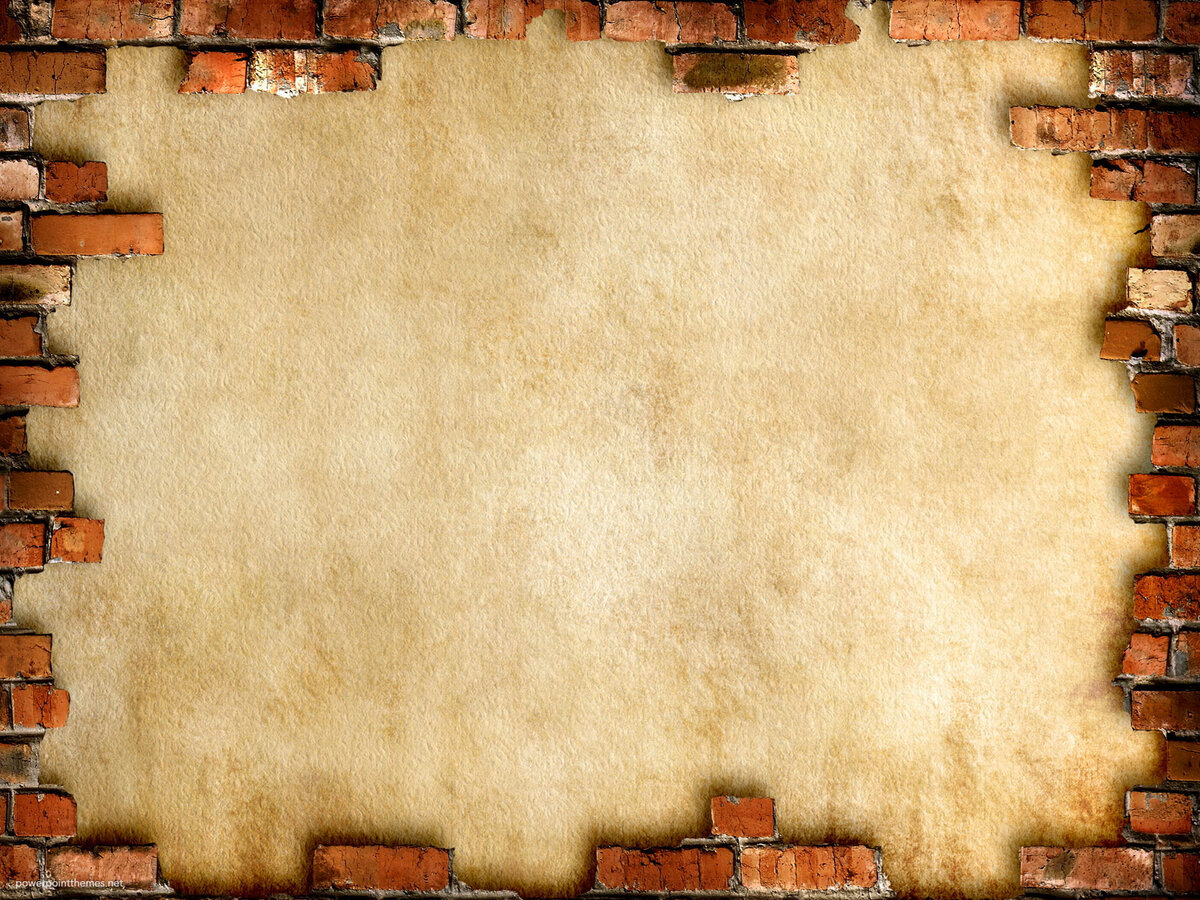 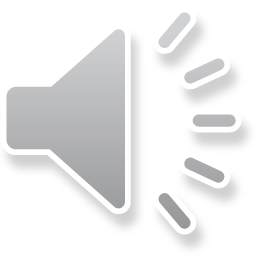 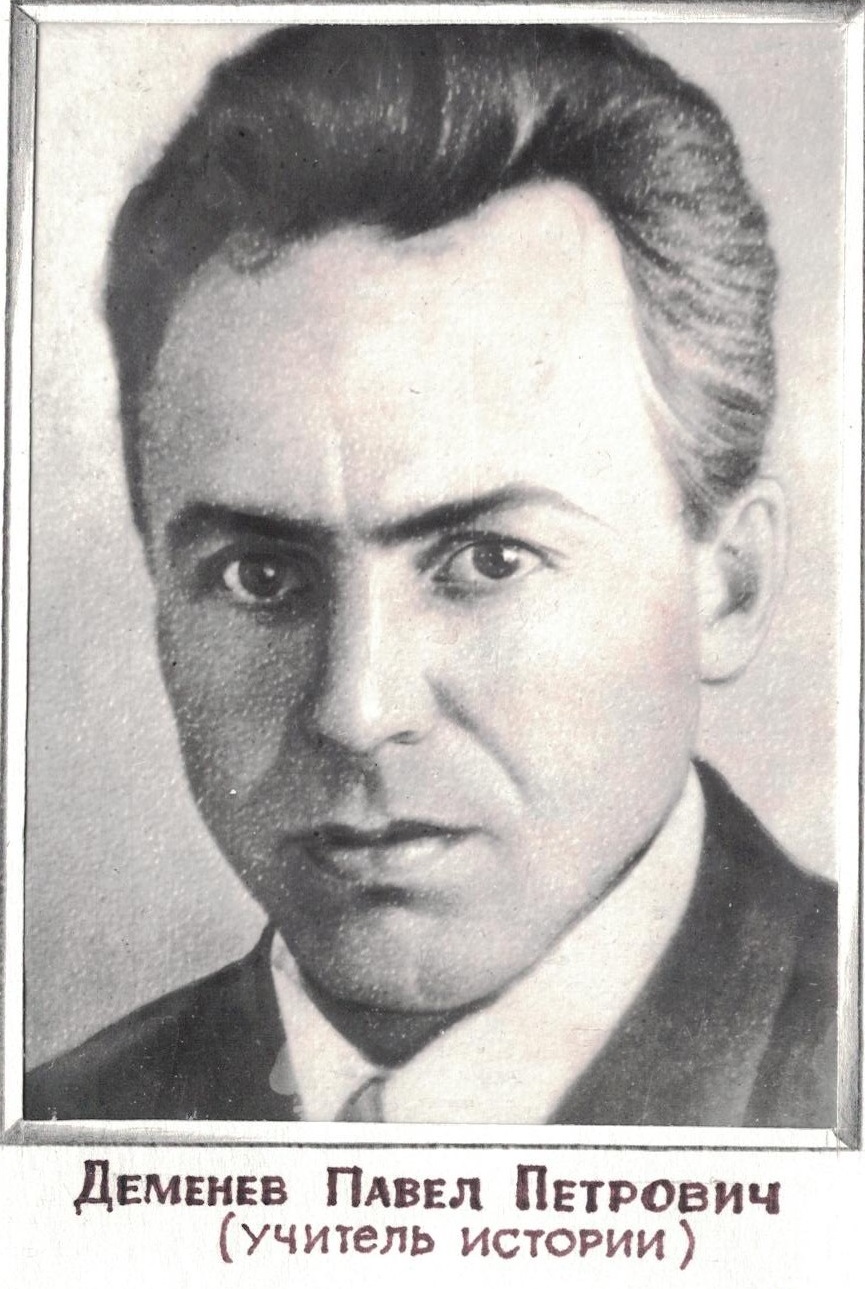 Исследовательская работа«Уроки жизни П.П.Деменева»
Выполнил:
Ученица 9 А класса
Гильмутдинова Ирина 
Руководитель:
Учитель истории
Нурмухаметова Лилия Миндиахметовна
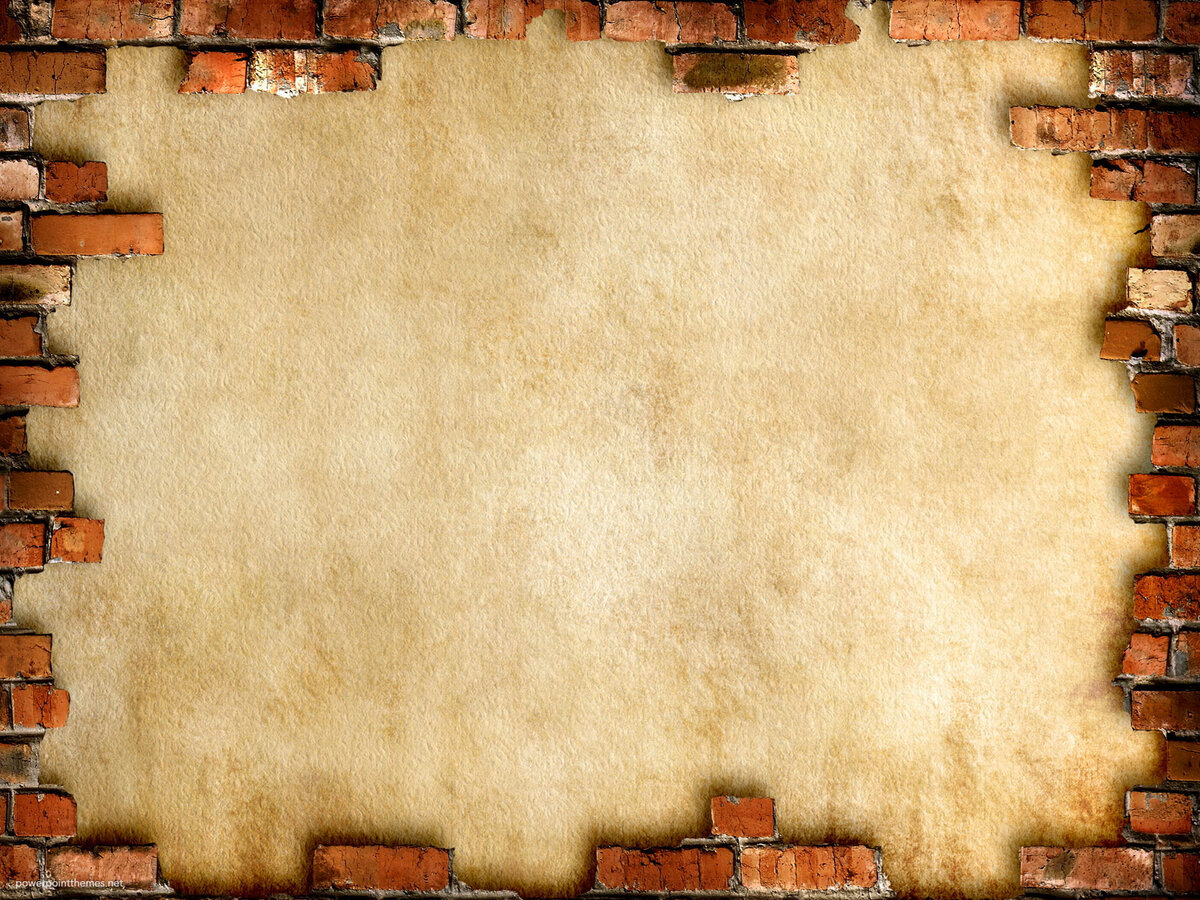 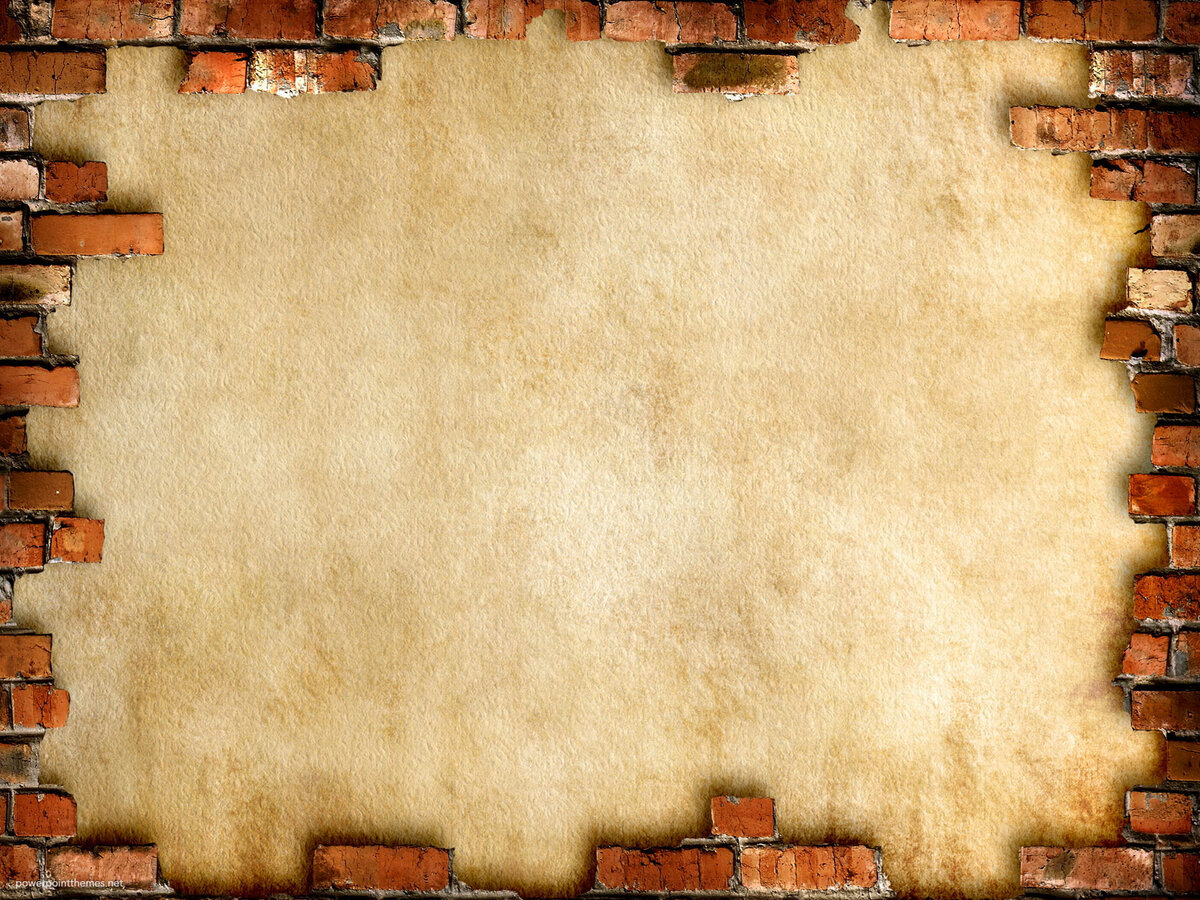 Детство, юношество
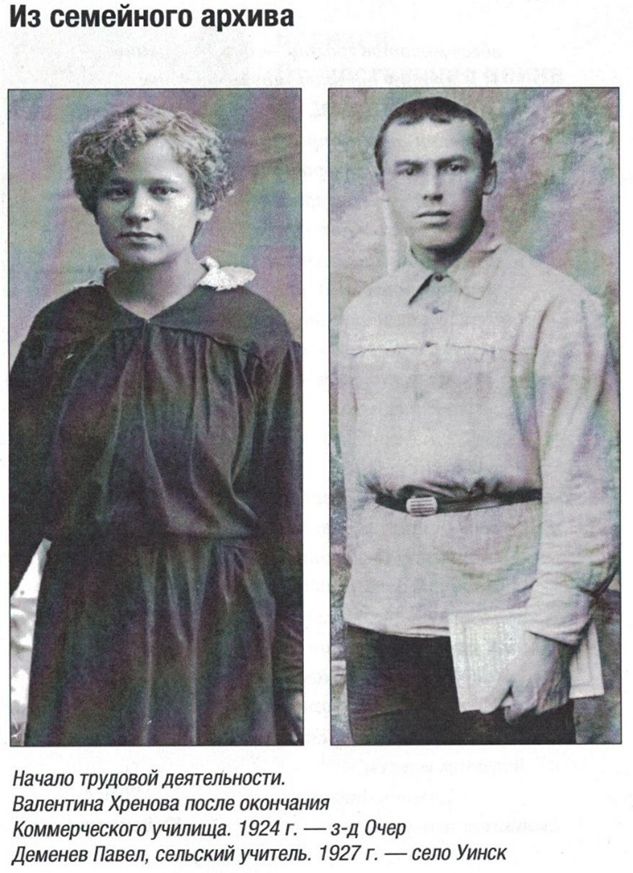 Родился 27 августа 1903 года в Уральской области. Поступил и окончил техникум, после был направлен работать учителем. Позже, поступает на исторический факультет и знакомится с будущей женой. В 1932 – первый сын Фридрих.
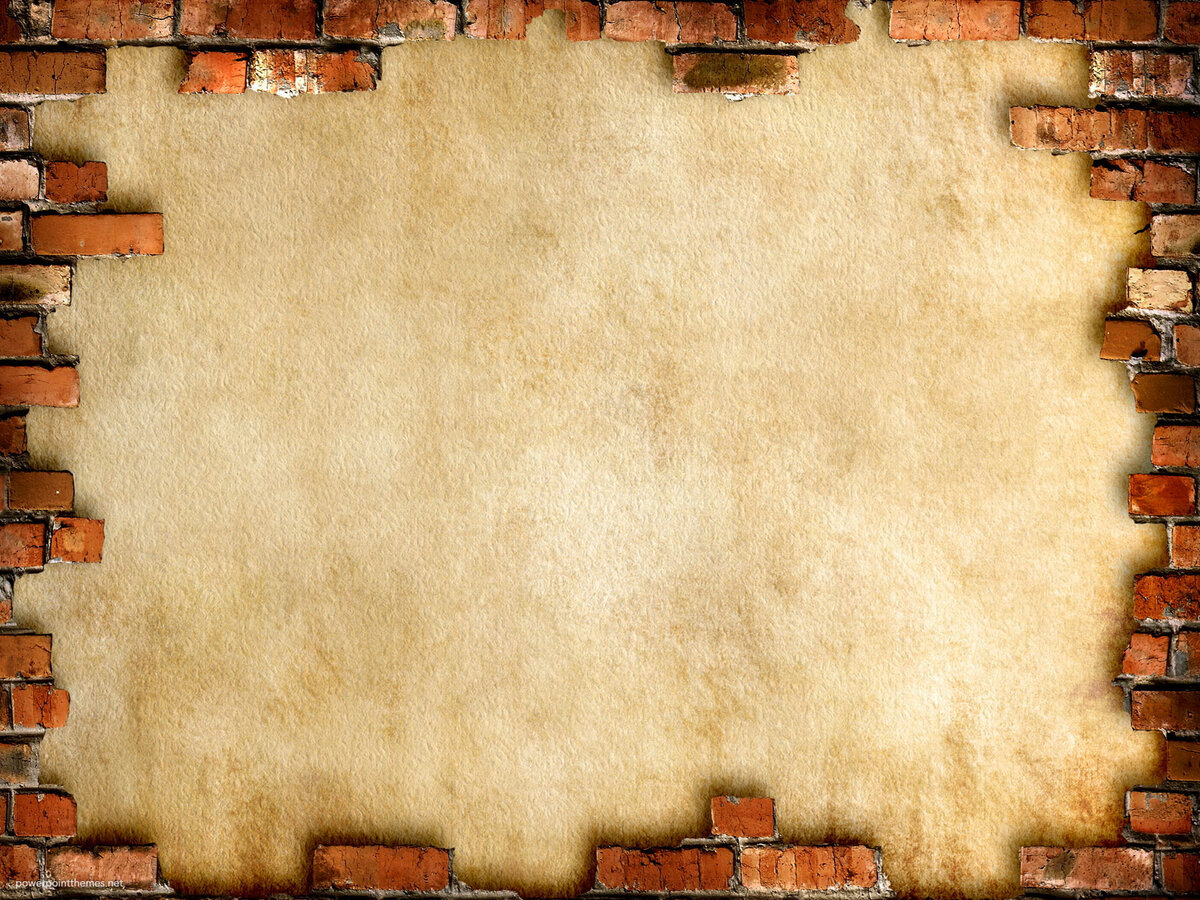 Медный рудник
Переезжают в Медный рудник, и становятся учителями в местной школе №23. 1934 год – второй сын Юрий. В 1938г поступает в МГУ и 2 лета вынужден ездить на учебу.
Валентина и Павел являются основателями школьного музея. Проводит увлекательные уроки истории, показывая артефакты и репродукцию.
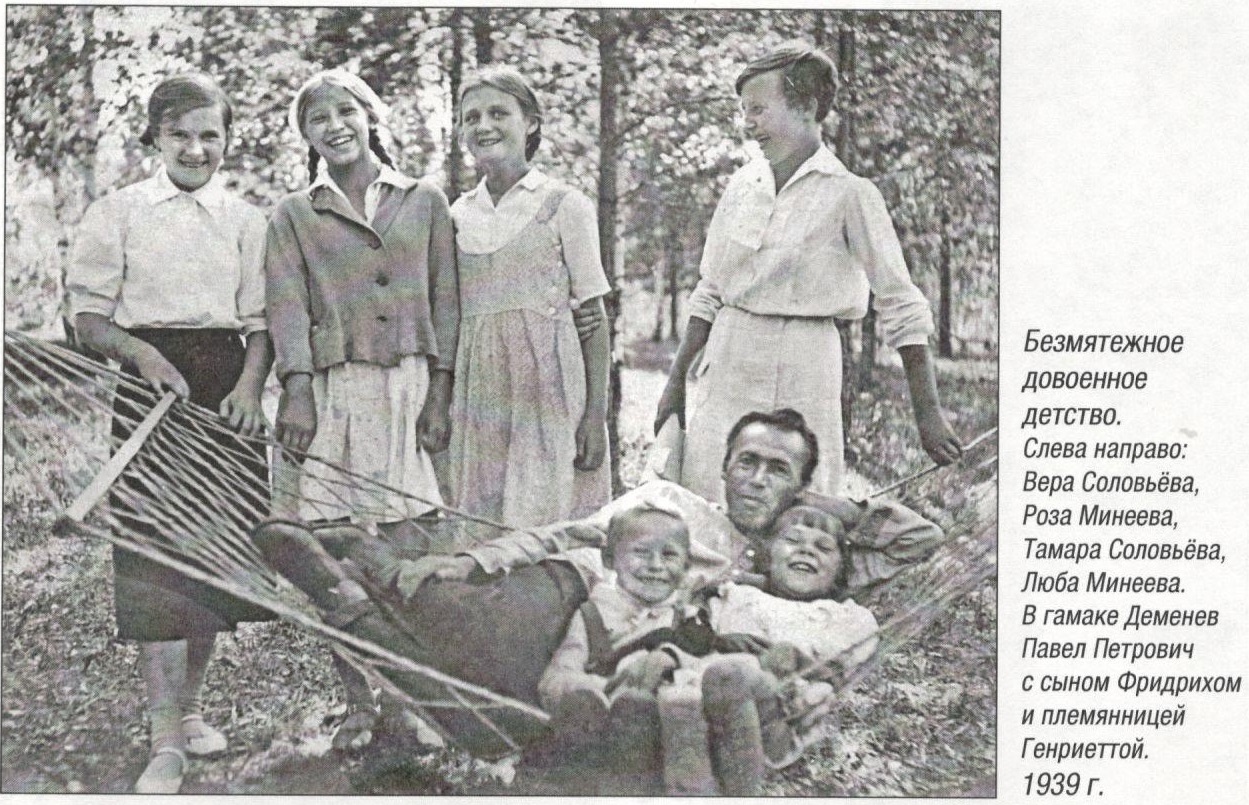 фото из семейного альбома
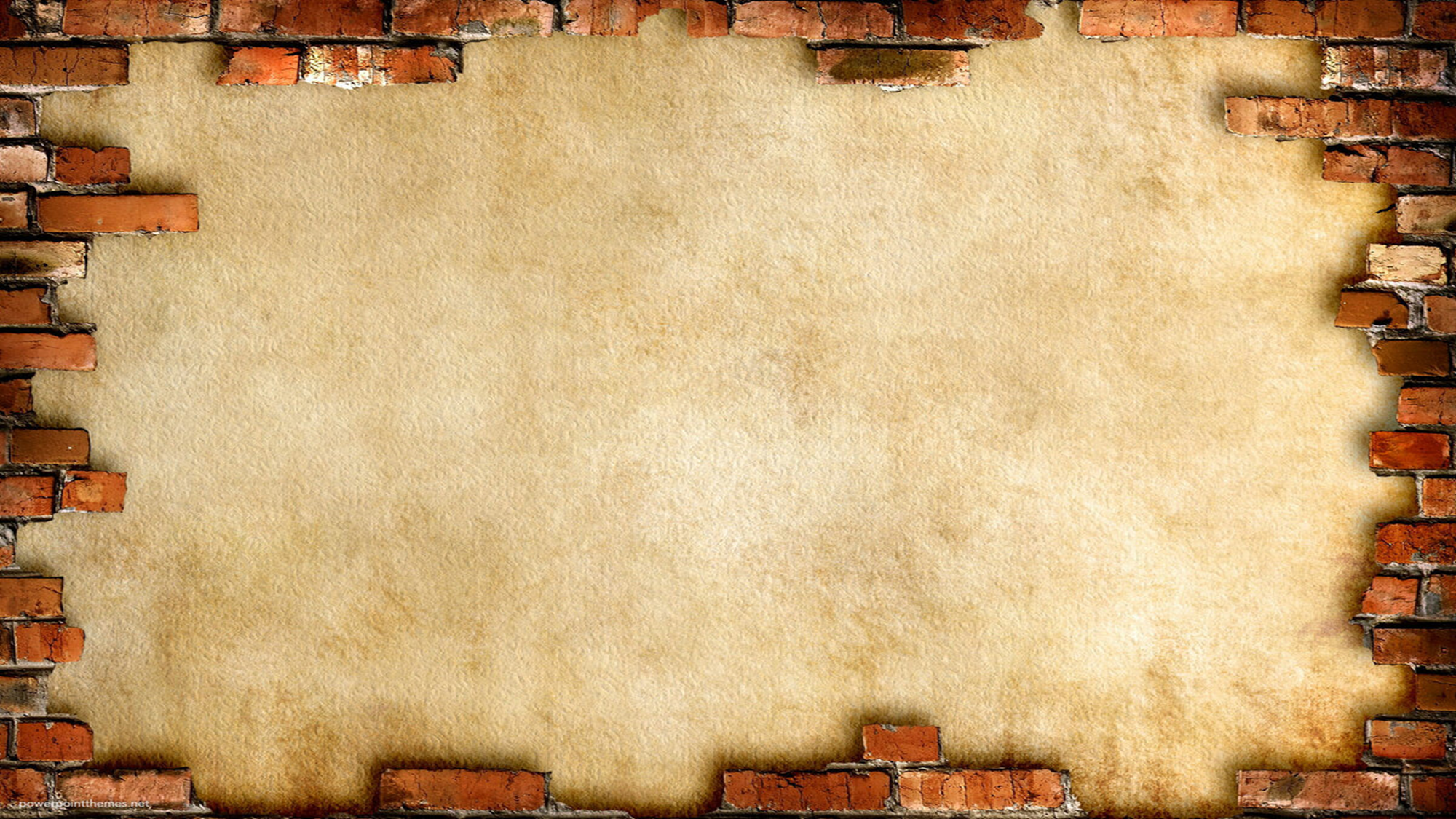 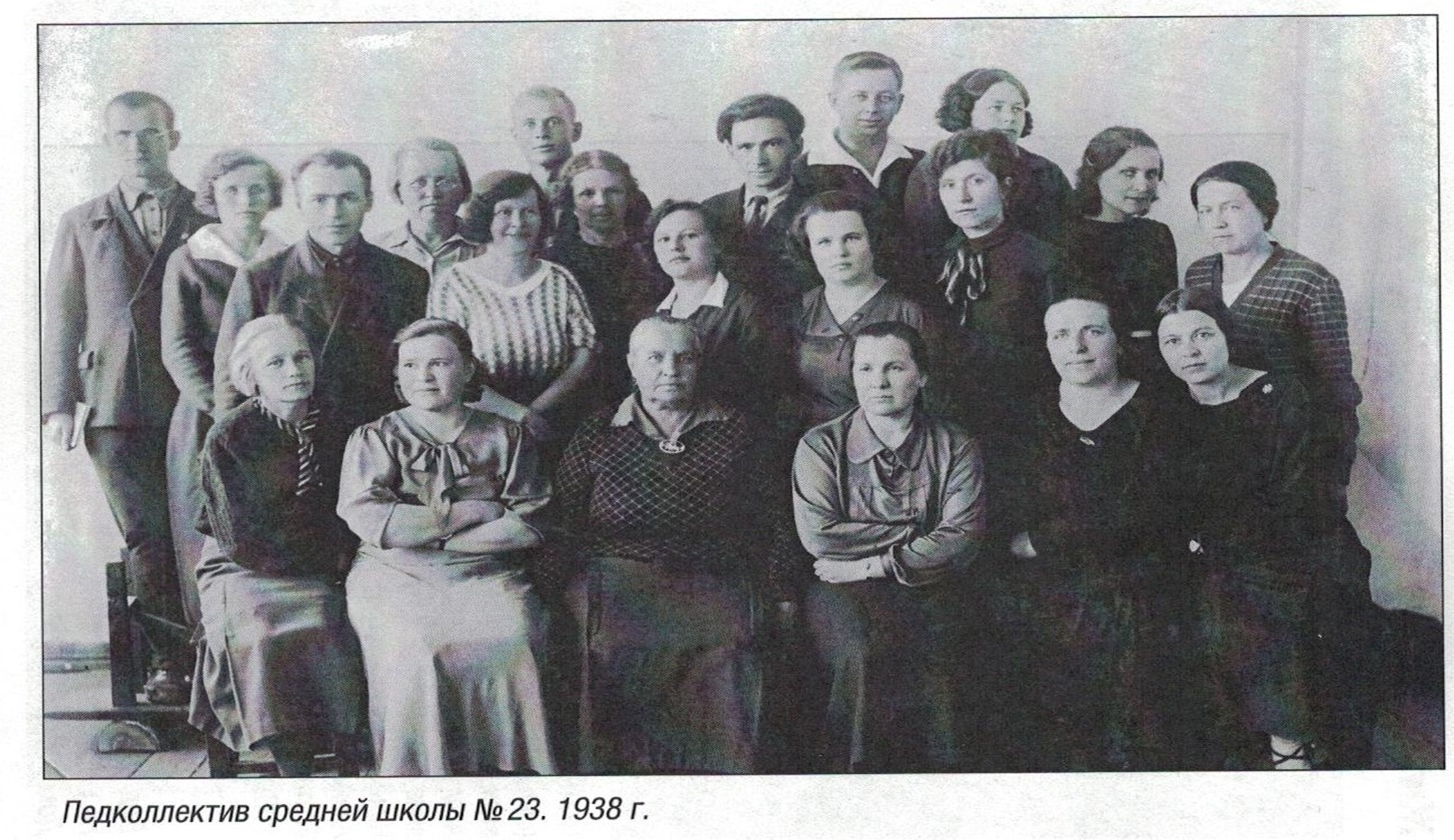 фото из школьного архива
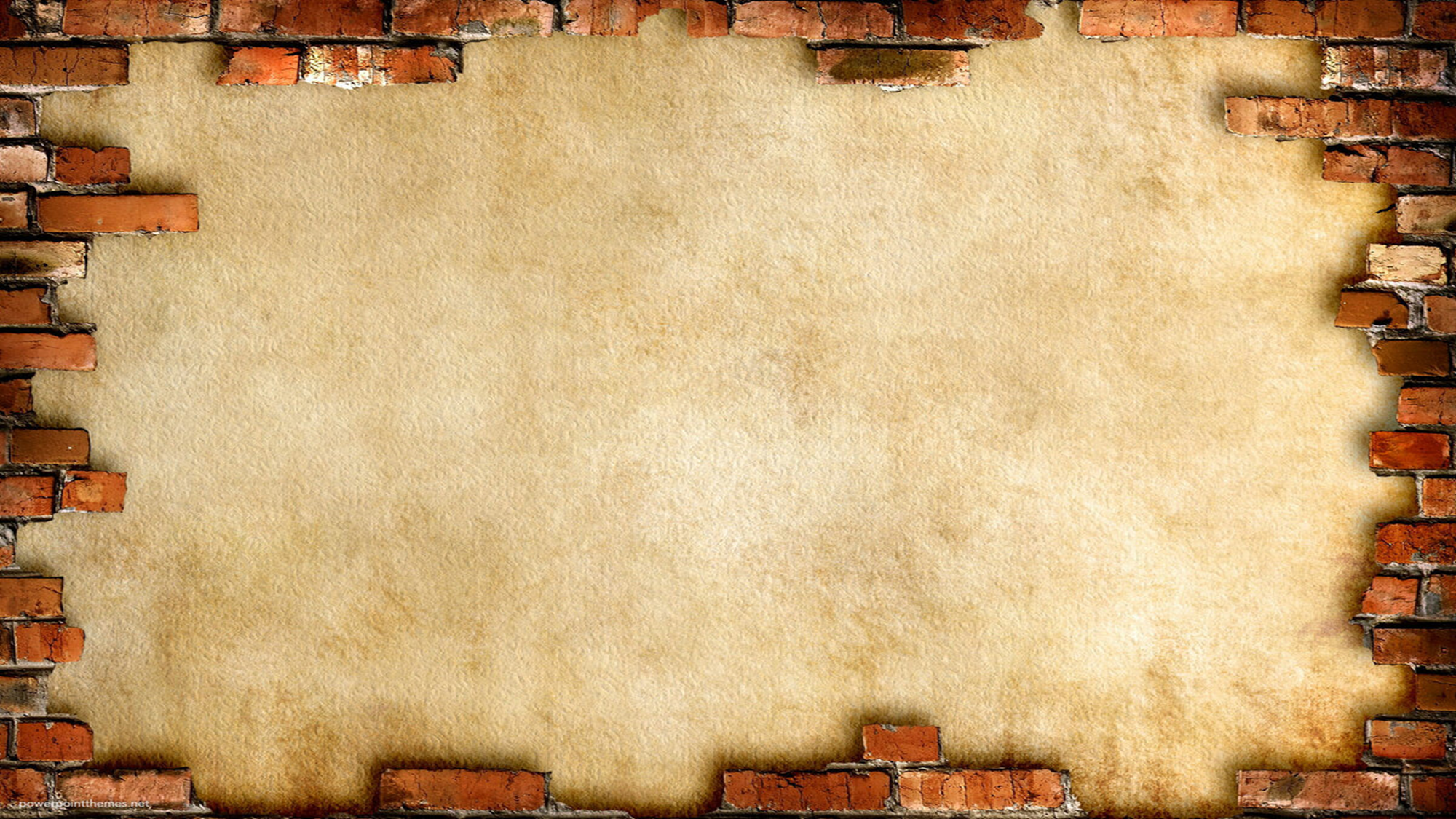 Основатель школьного музея
находки
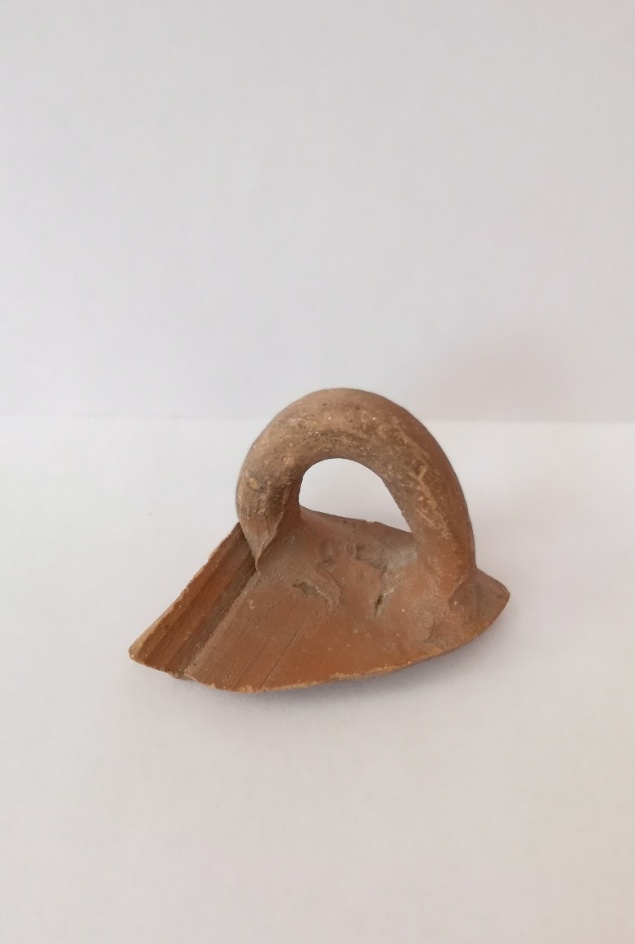 Артефакты
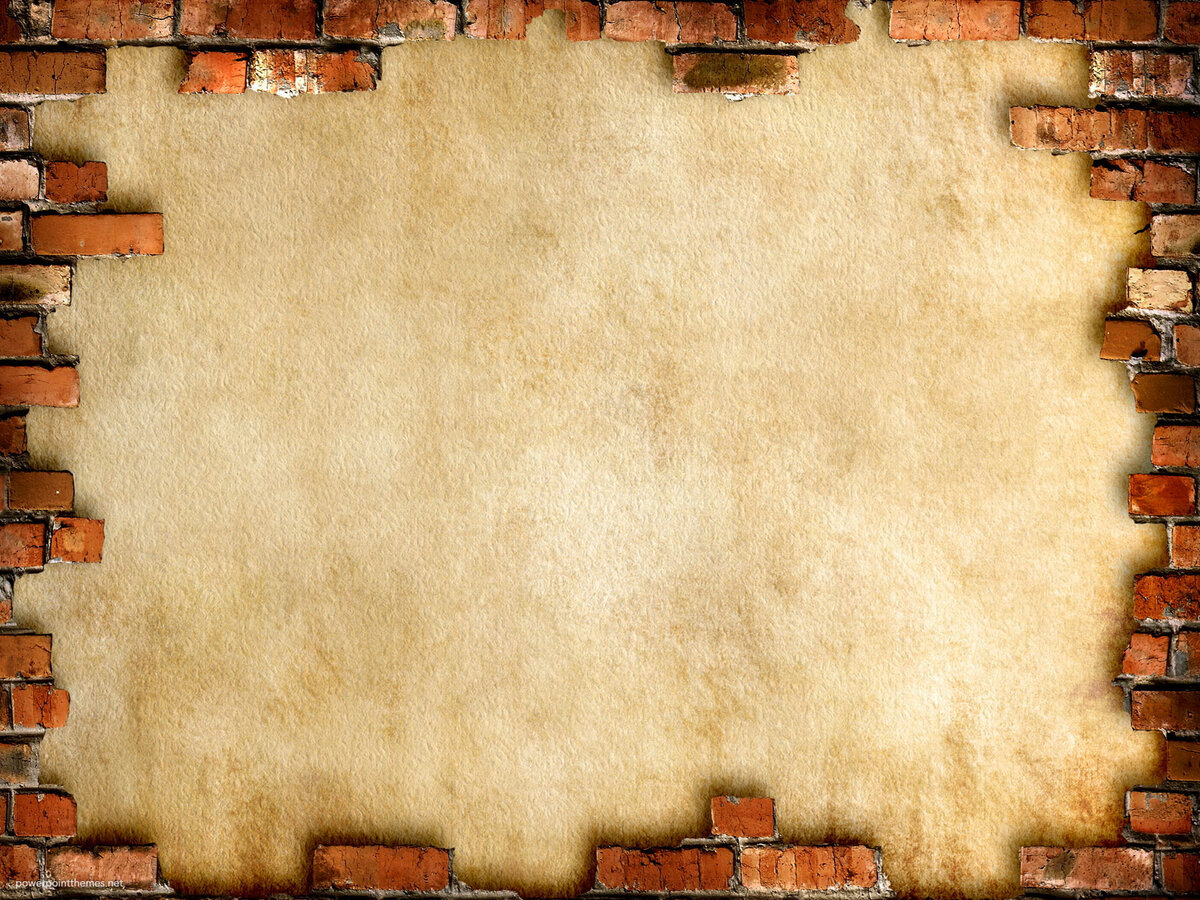 Уроки истории
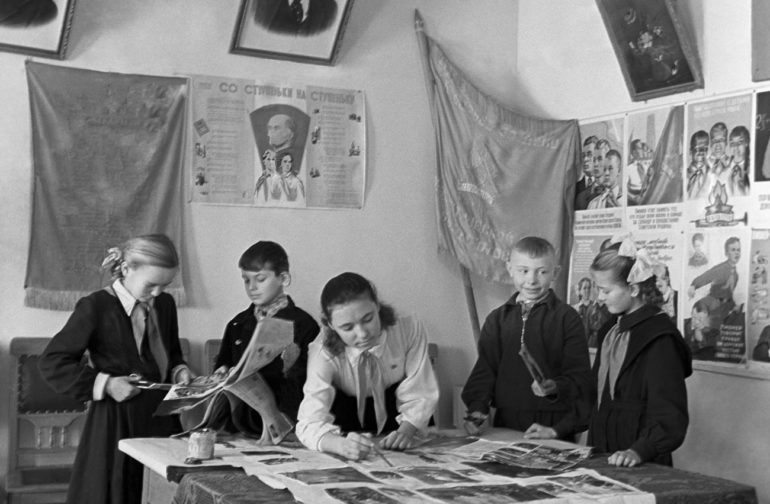 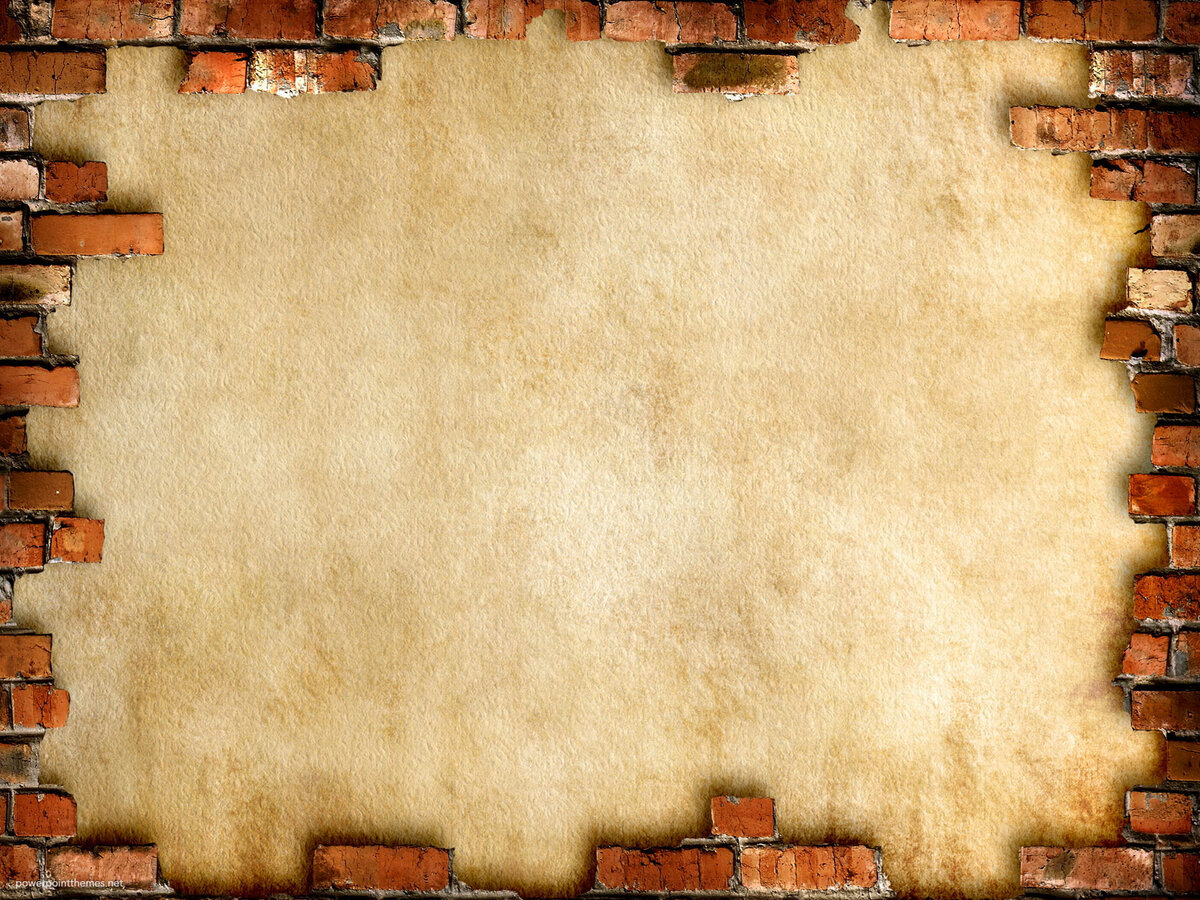 Уроки истории
Увлекательные уроки истории.
Составление карт, схем, плакатов.
Походы: гора Толстик, Шитовское озеро, Чертово городище.
Создание школьного музея
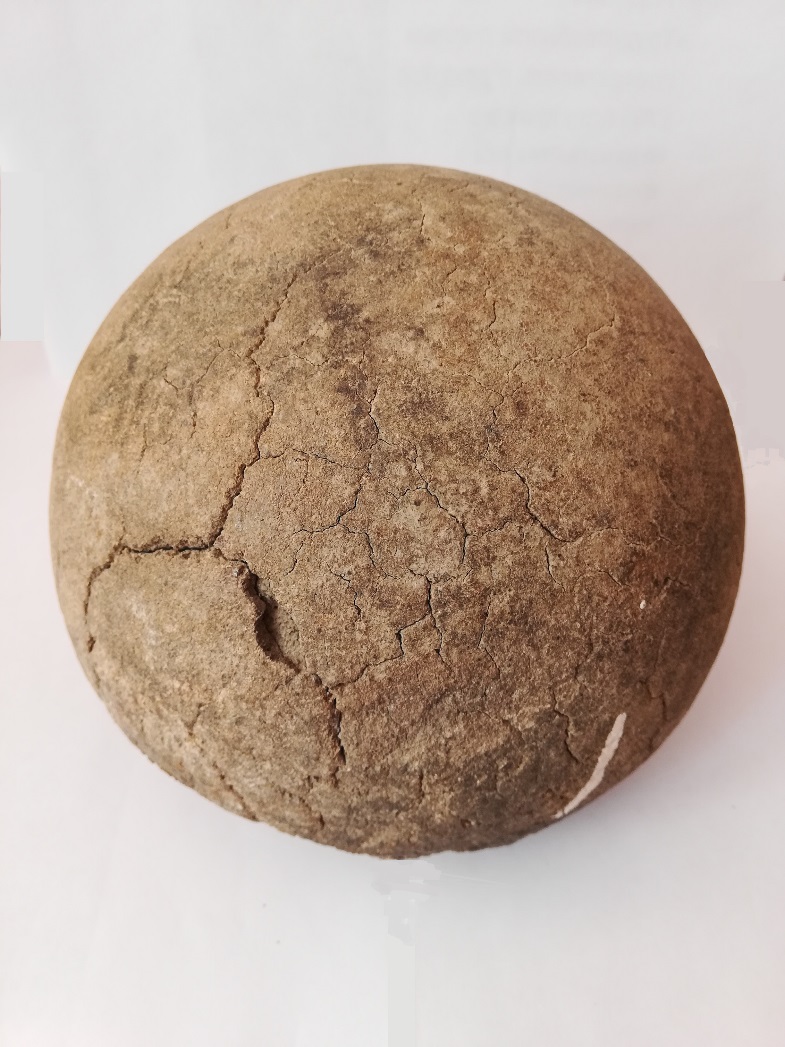 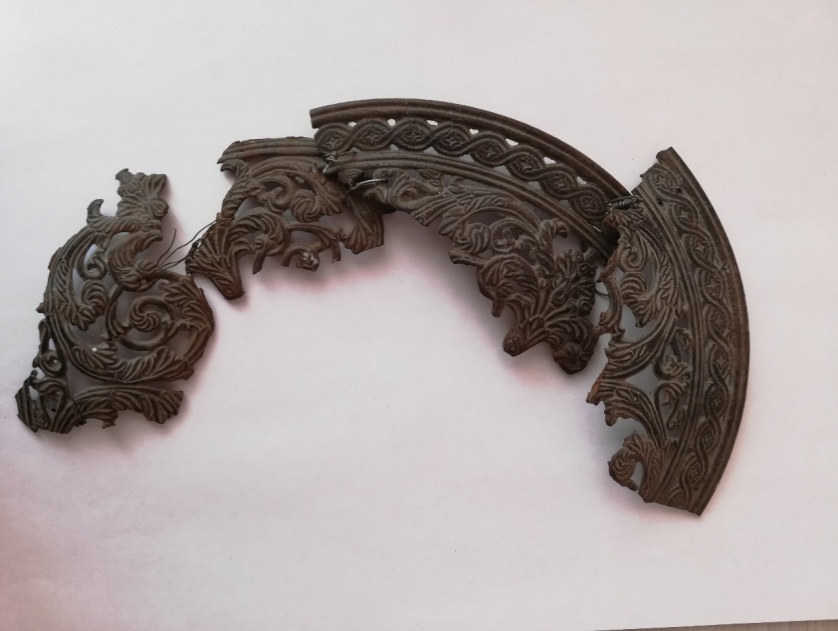 Артефакт
Артефакт
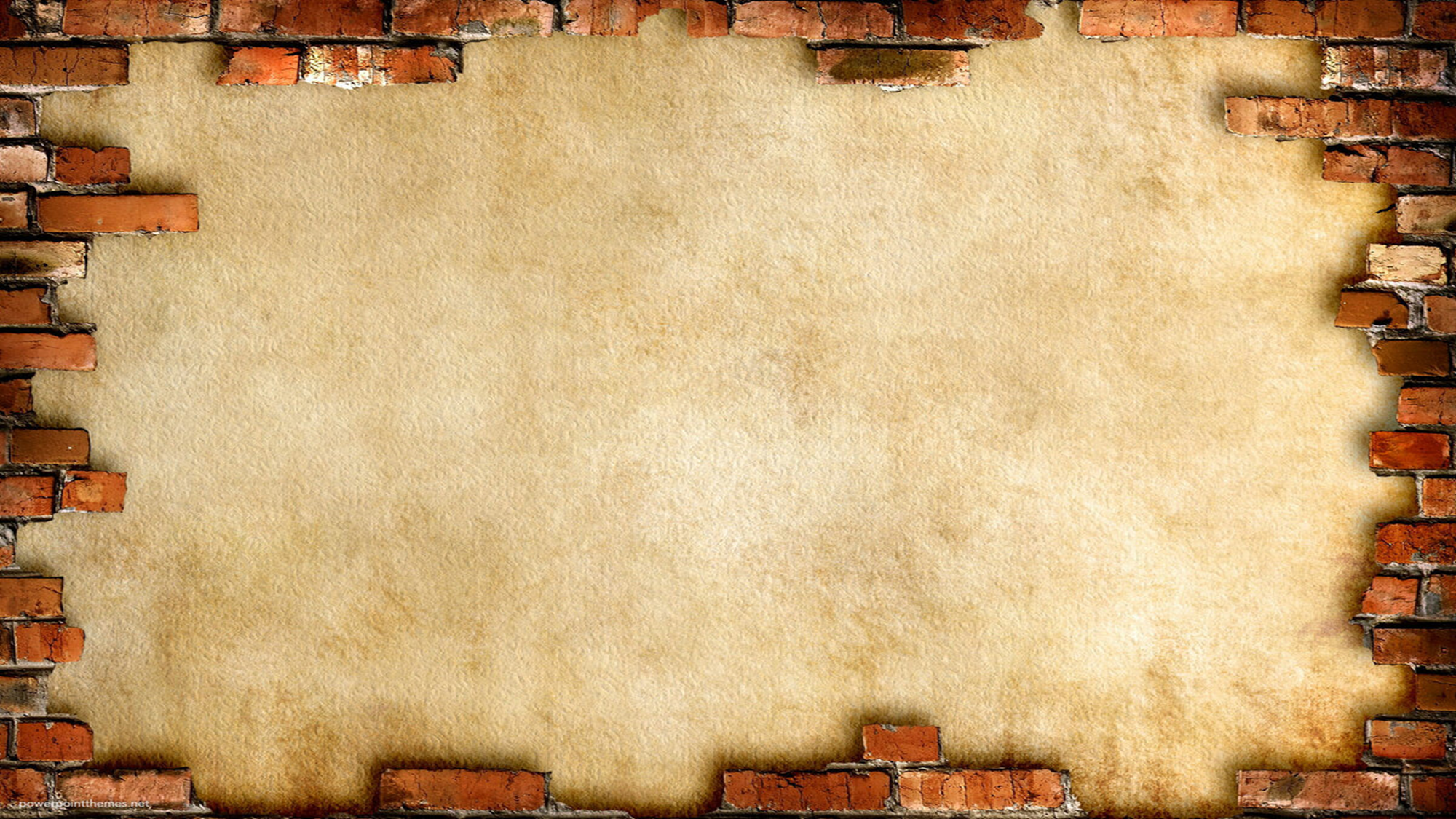 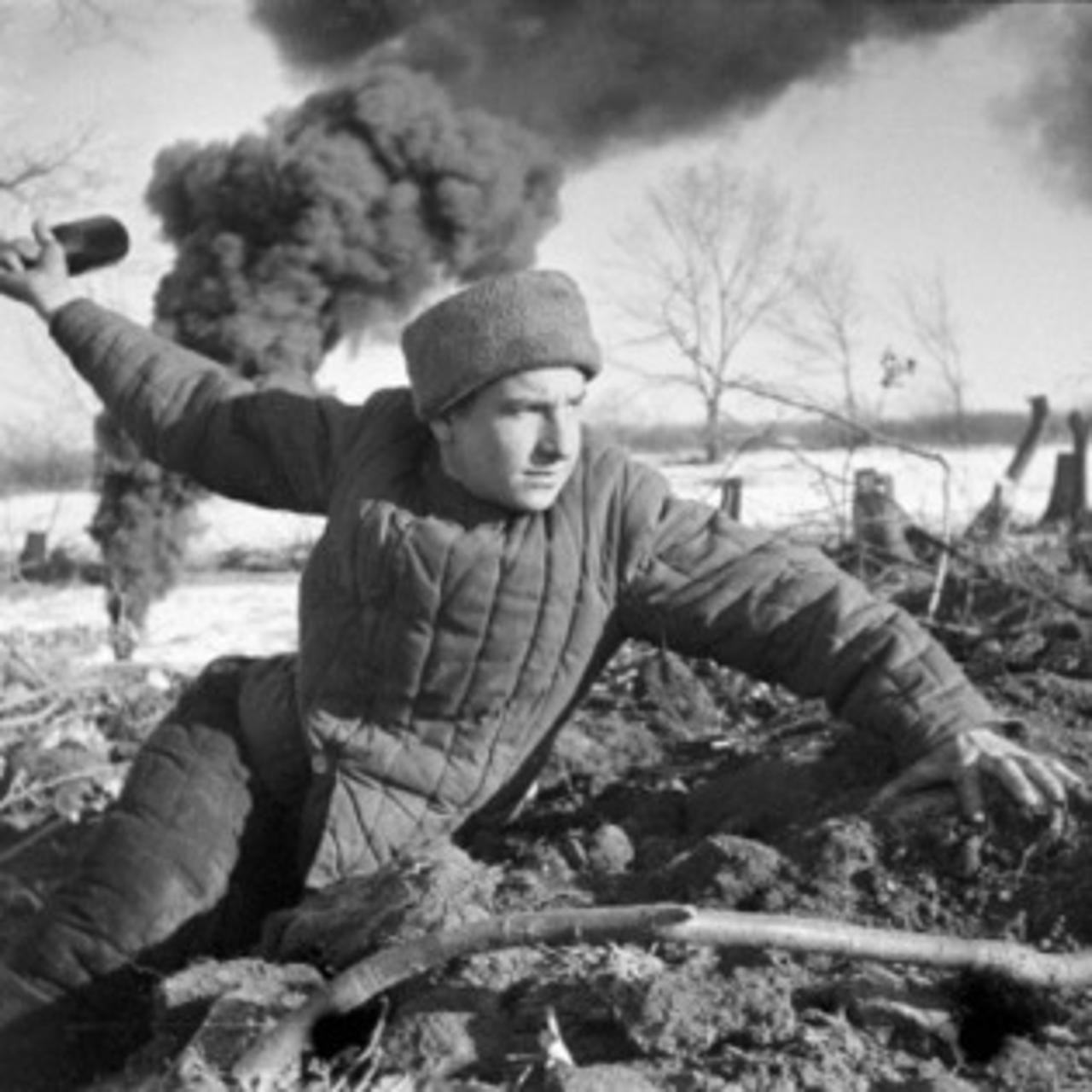 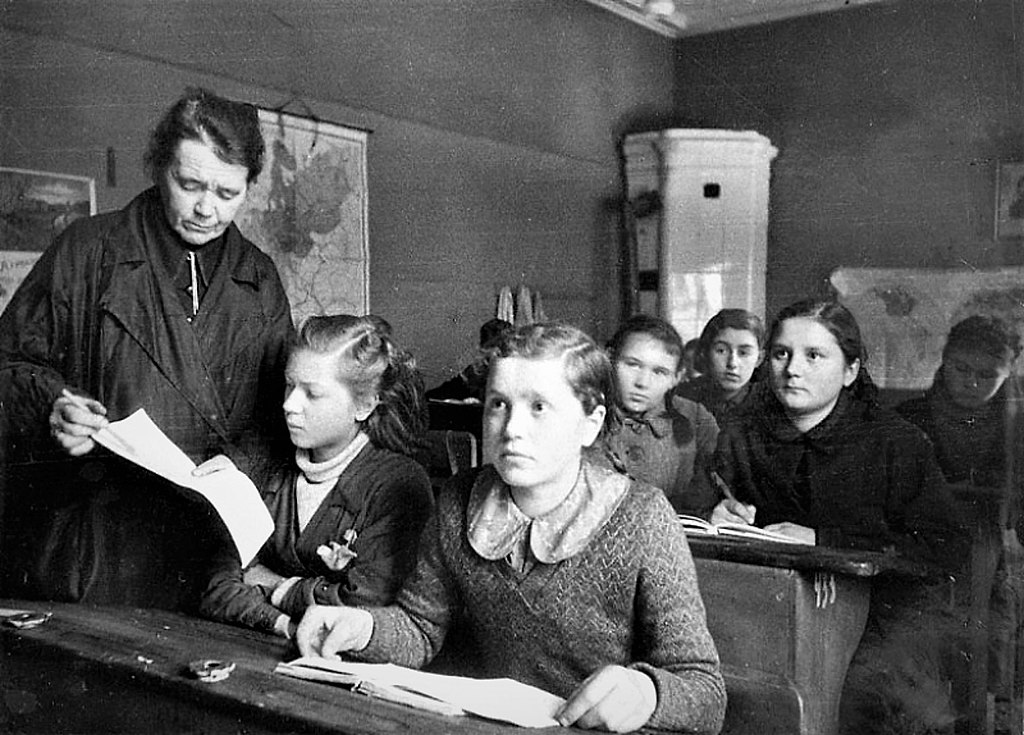 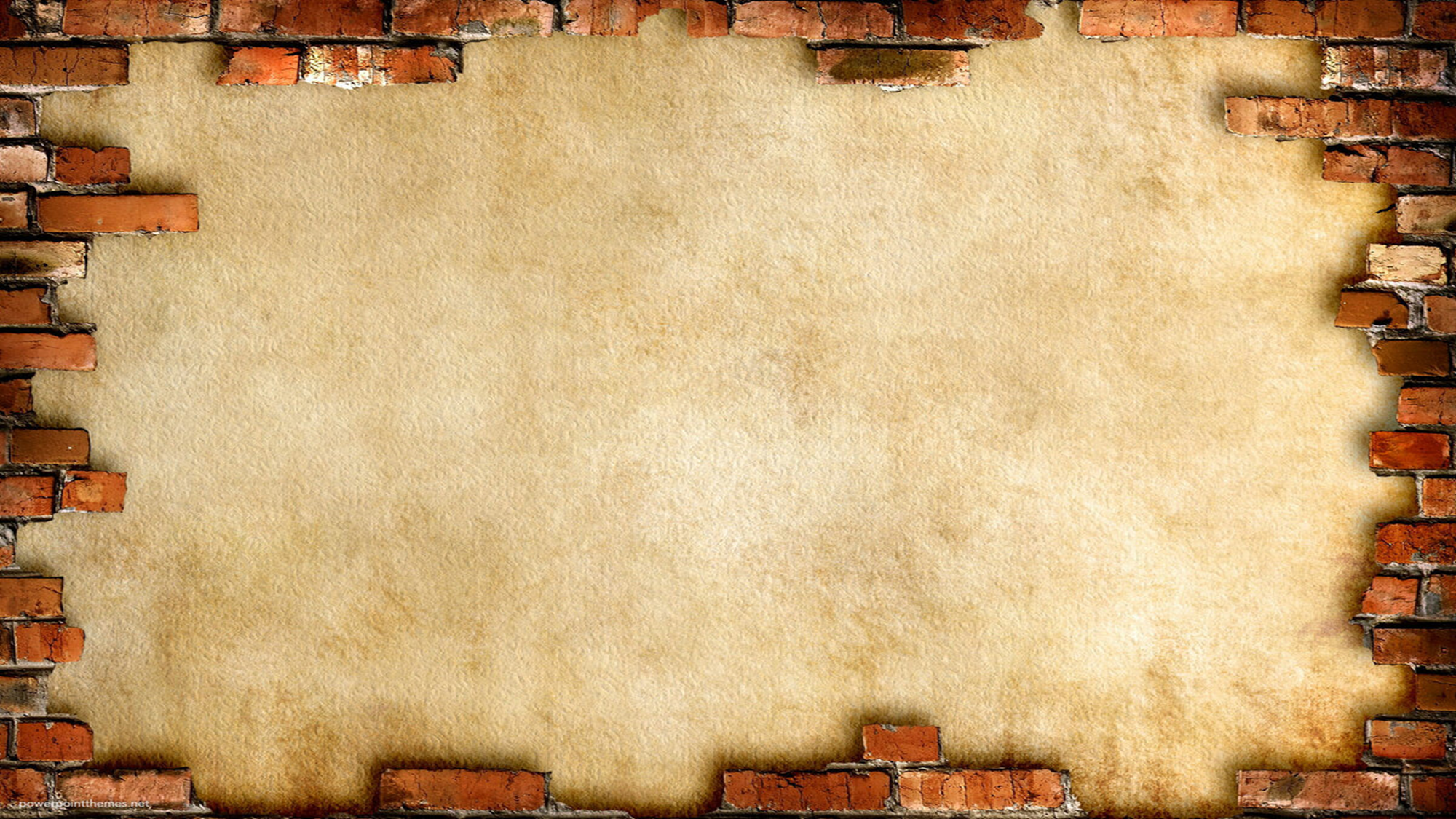 Письма с фронта
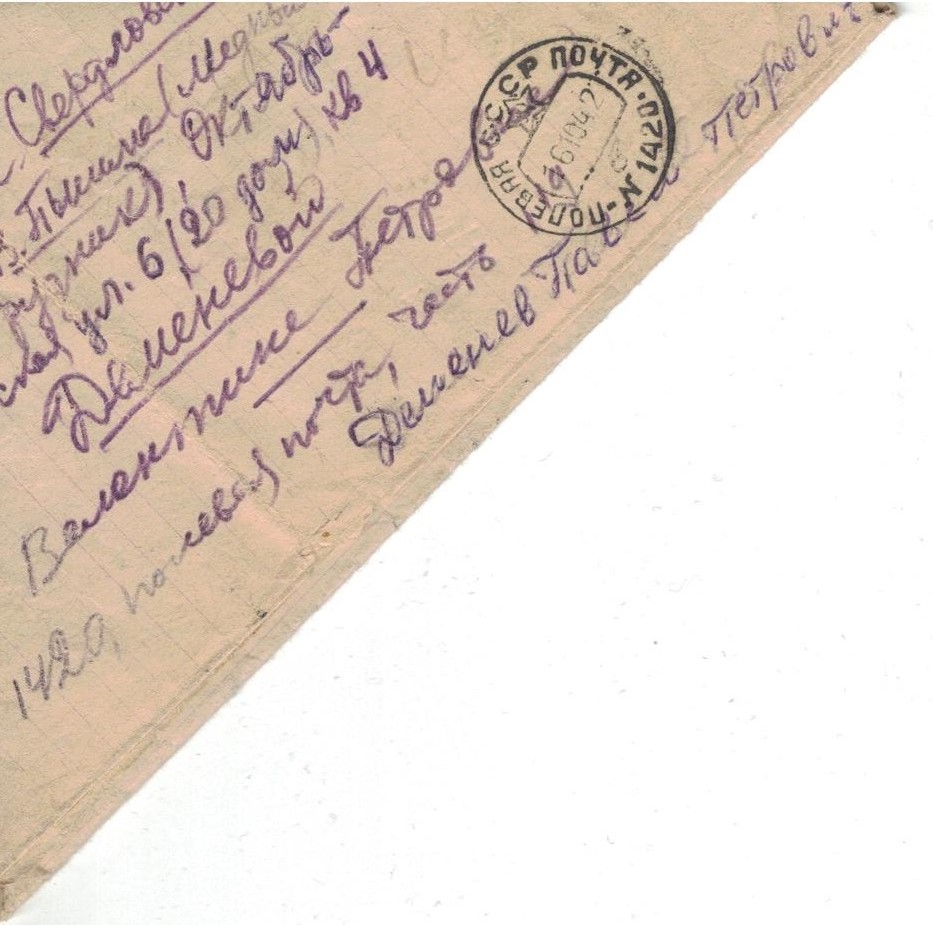 В марте призван на фронт вместе  другими учителями.
По распределению попадает в северо-западный фронт в химическое подразделение. На фронте рассказывал интересные факты из истории, обучал политрука.
Попал в госпиталь из-за ранений и болезней, участвовал в настоящем бою, откуда хотел привезти сыновьям подарки.
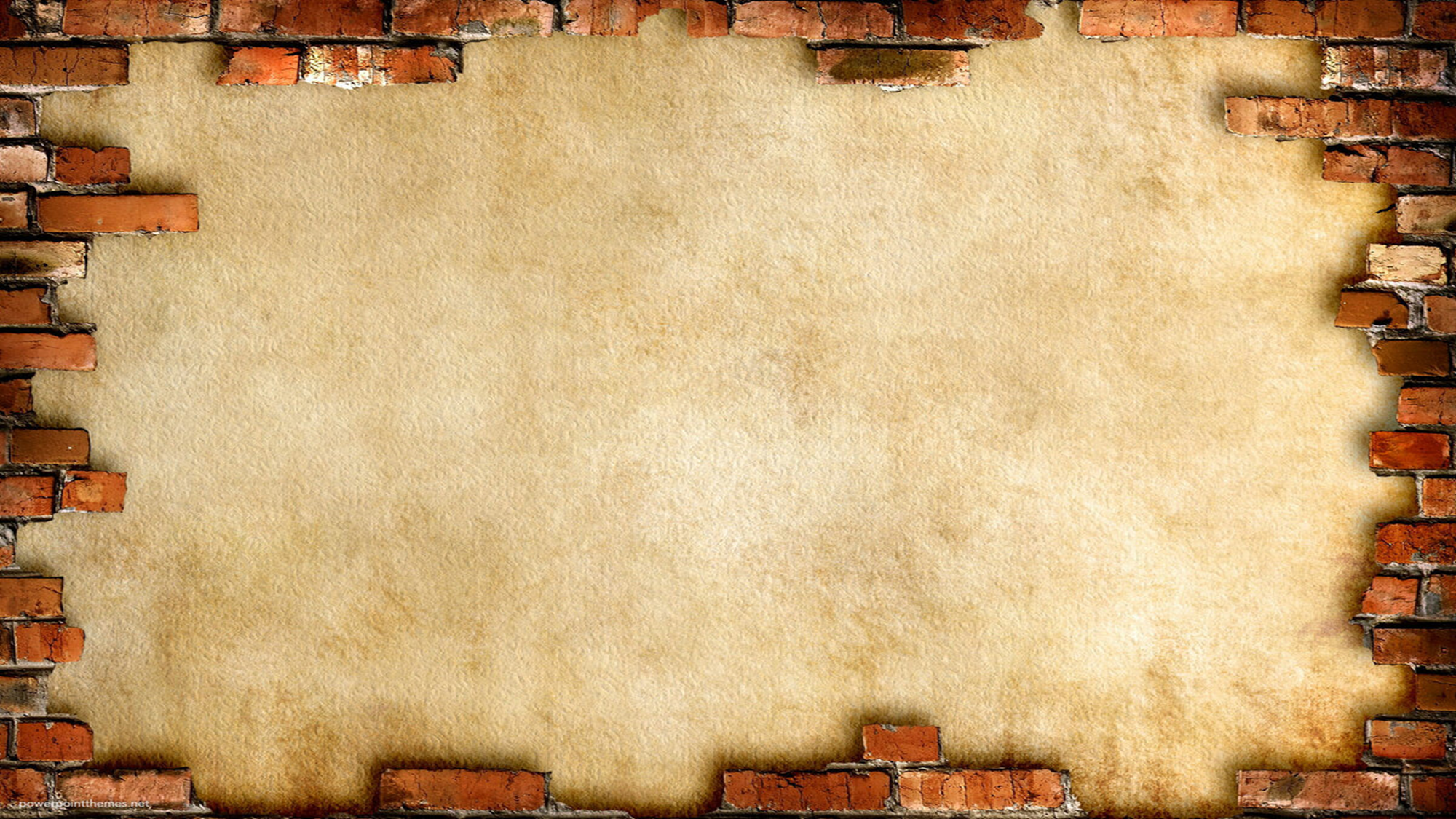 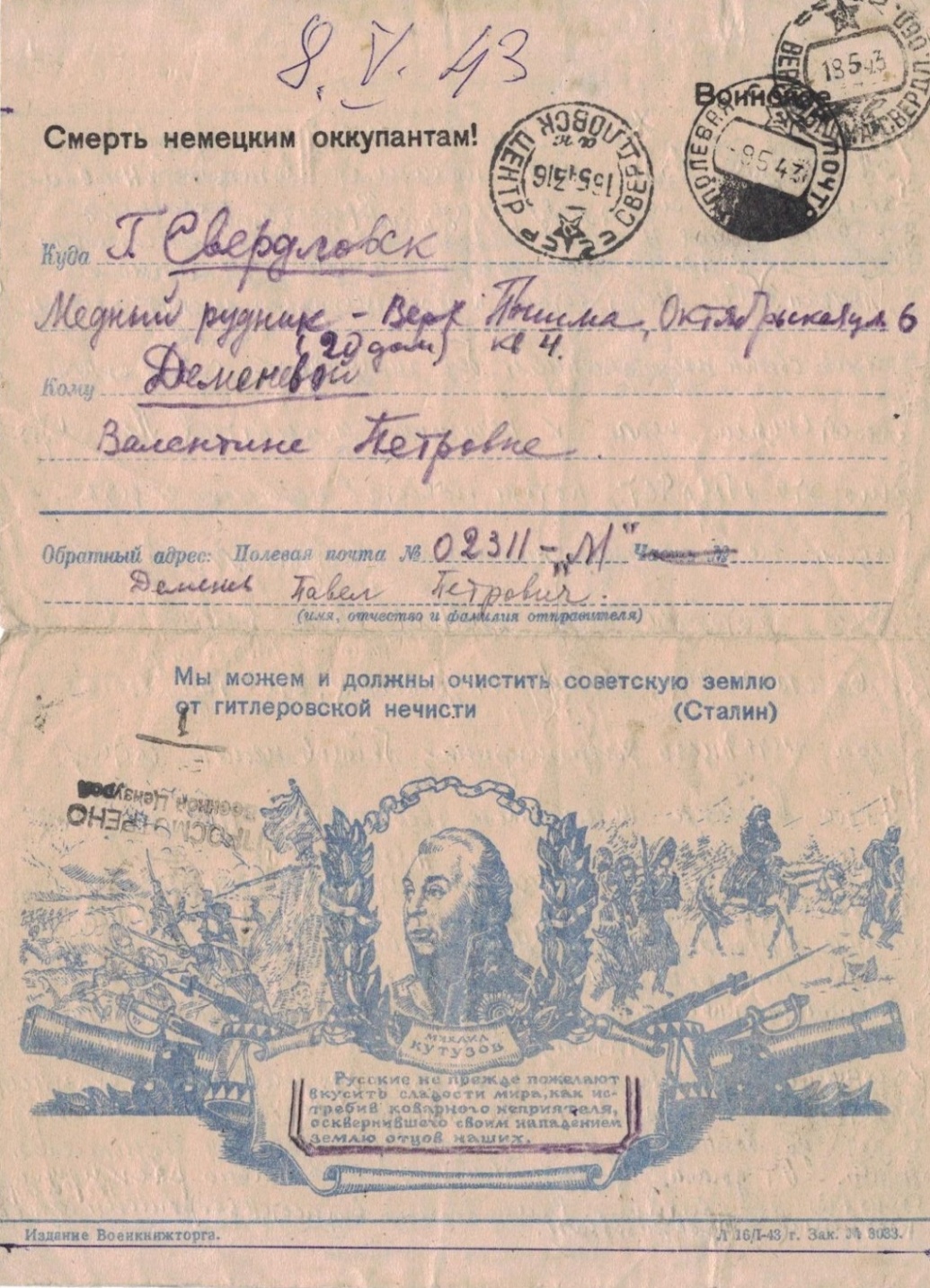 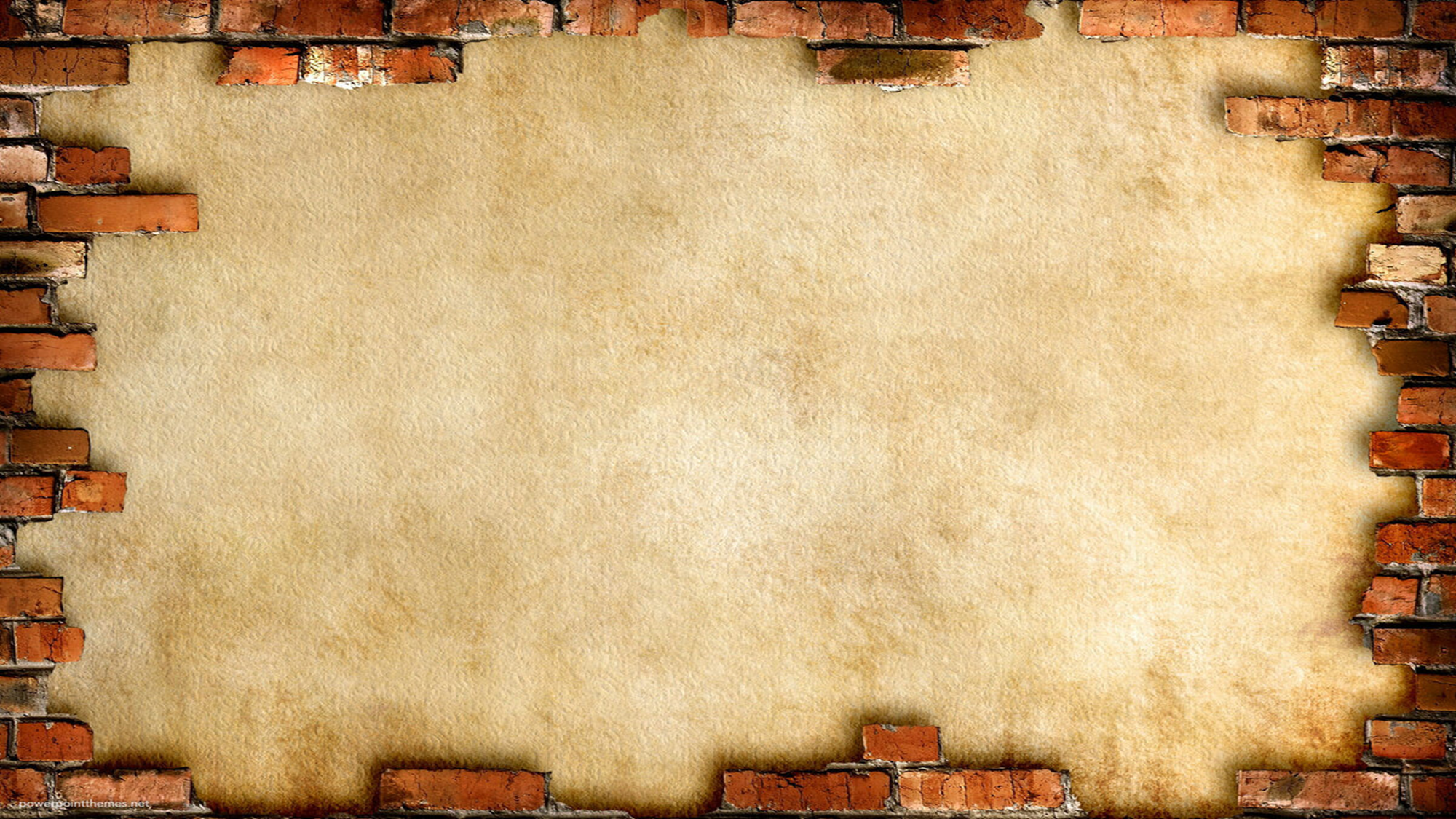 Первый раз в настоящем бою…
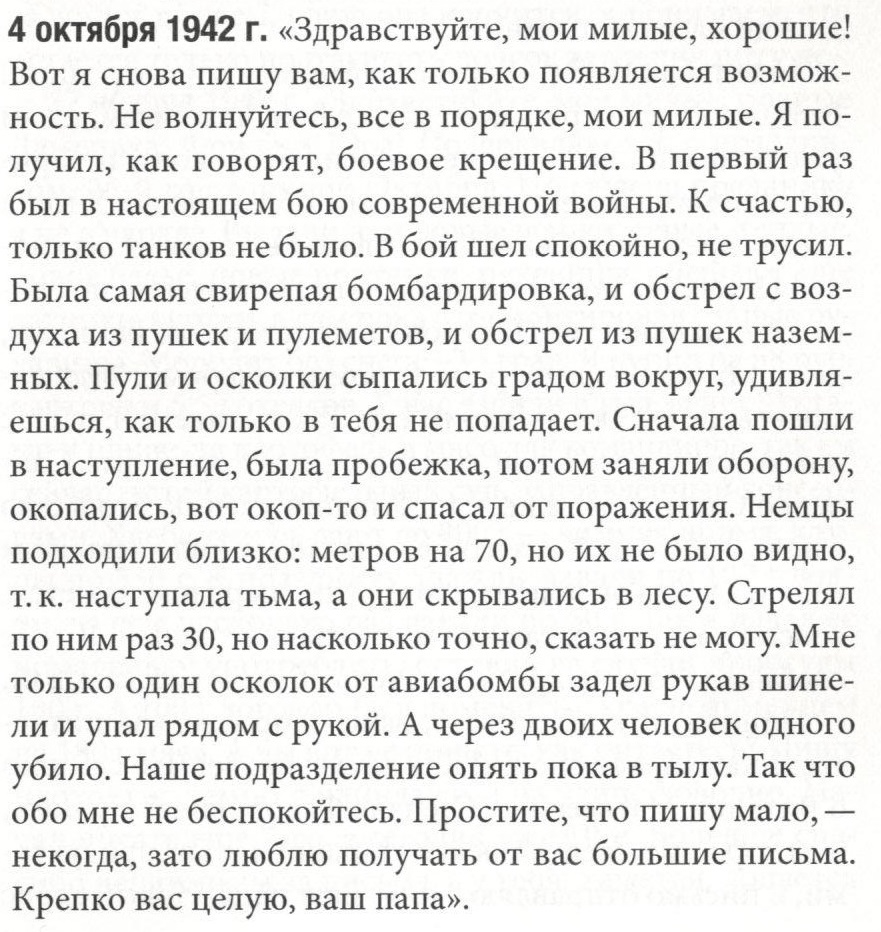 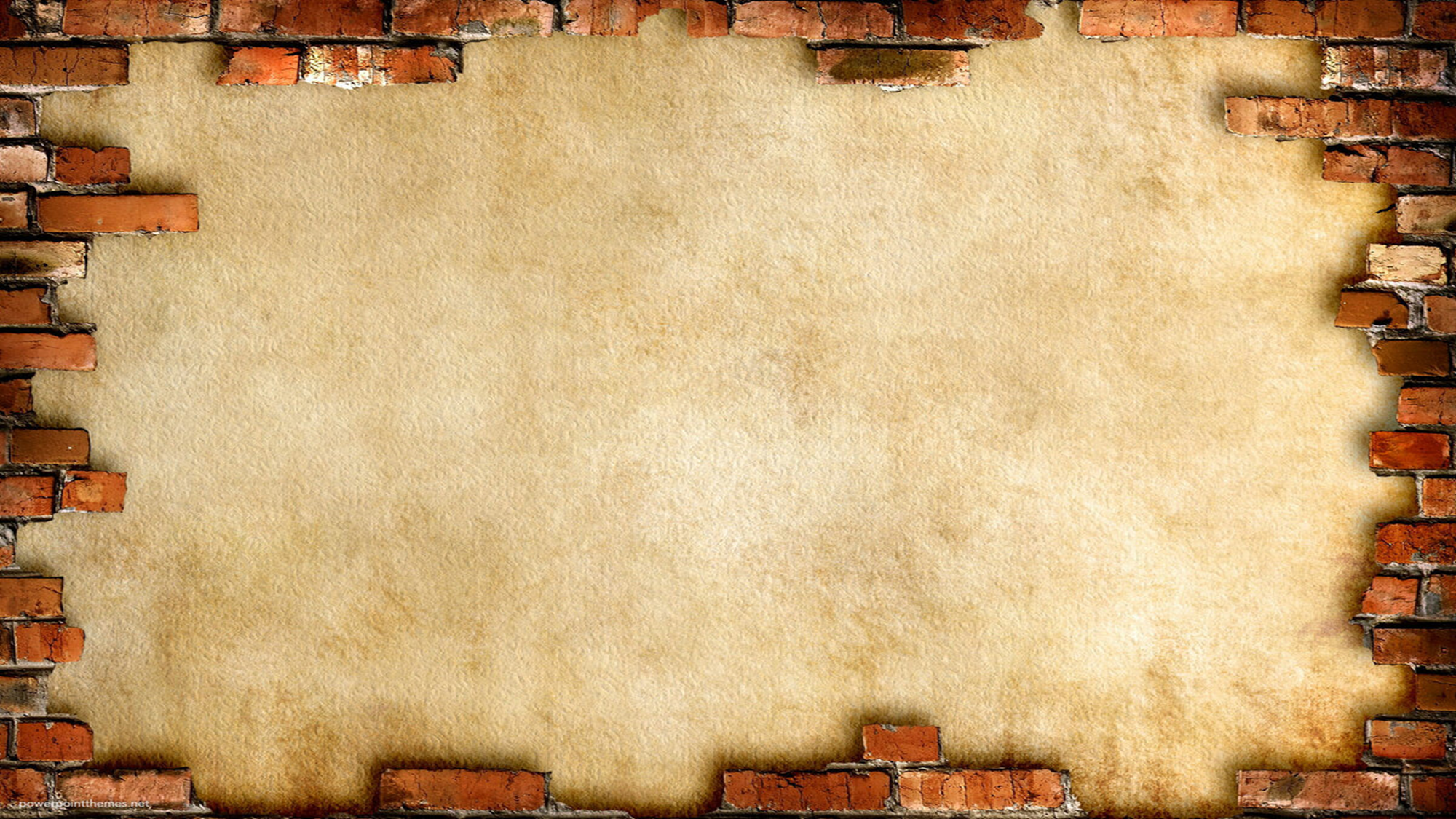 И на войне не без истории
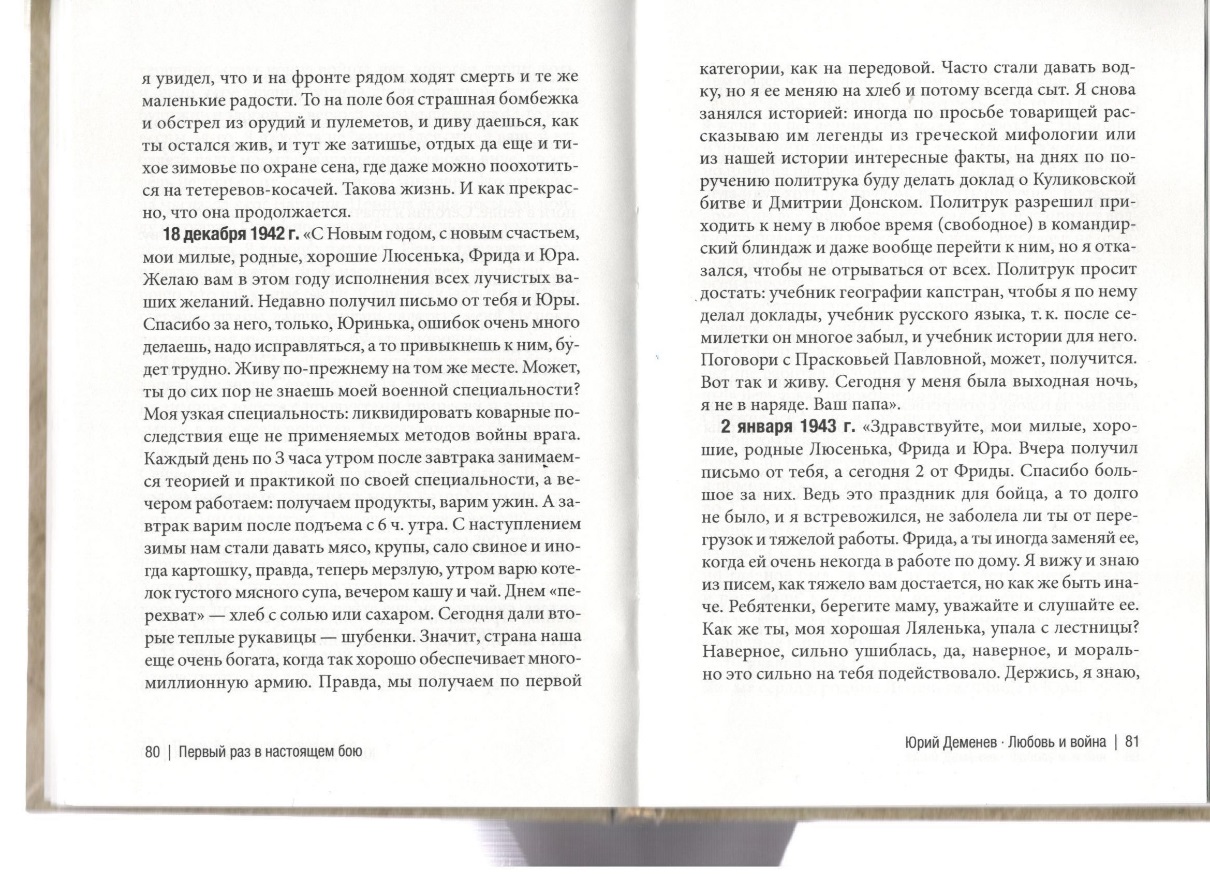 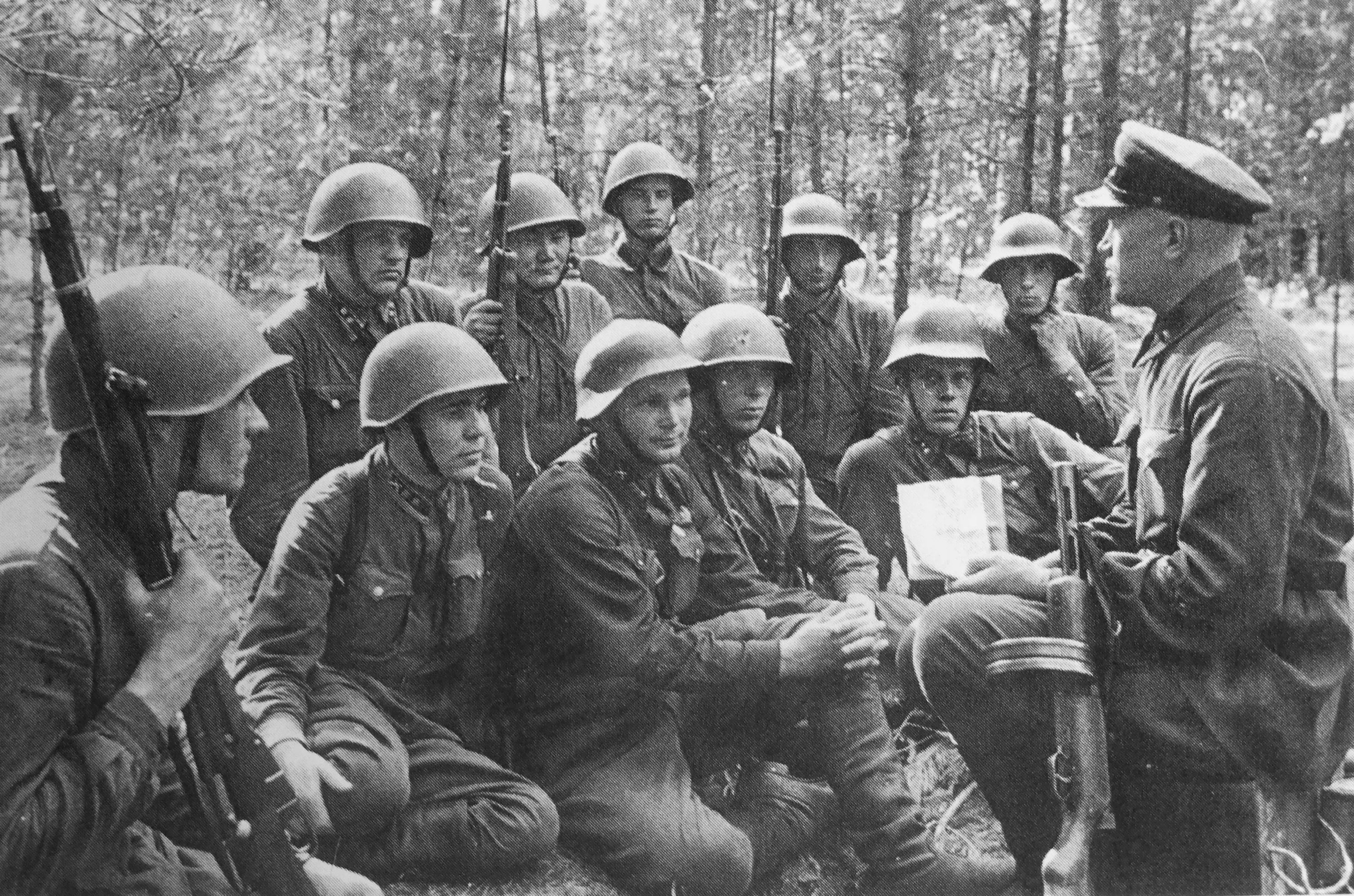 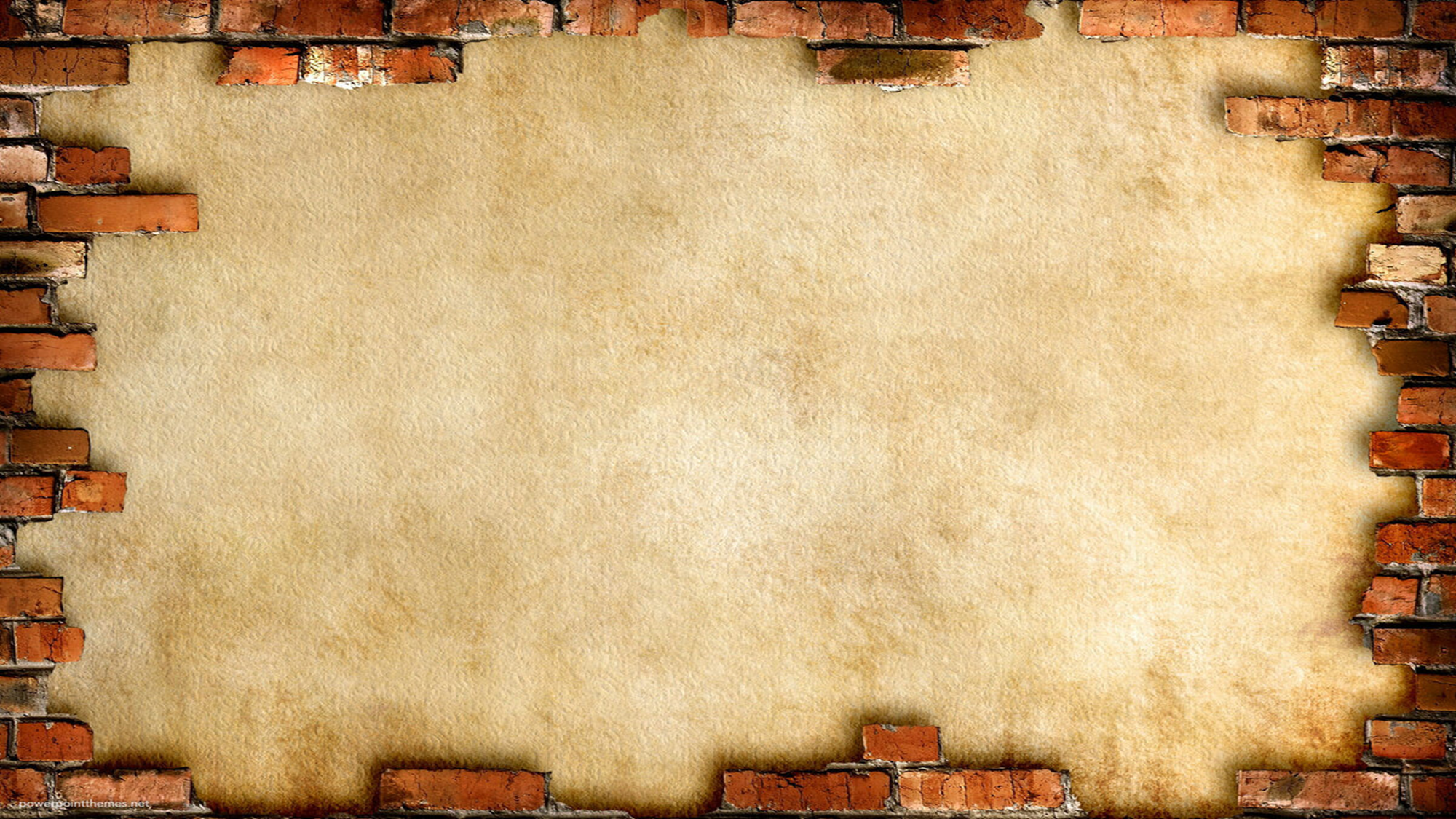 Учитель и на войне учитель
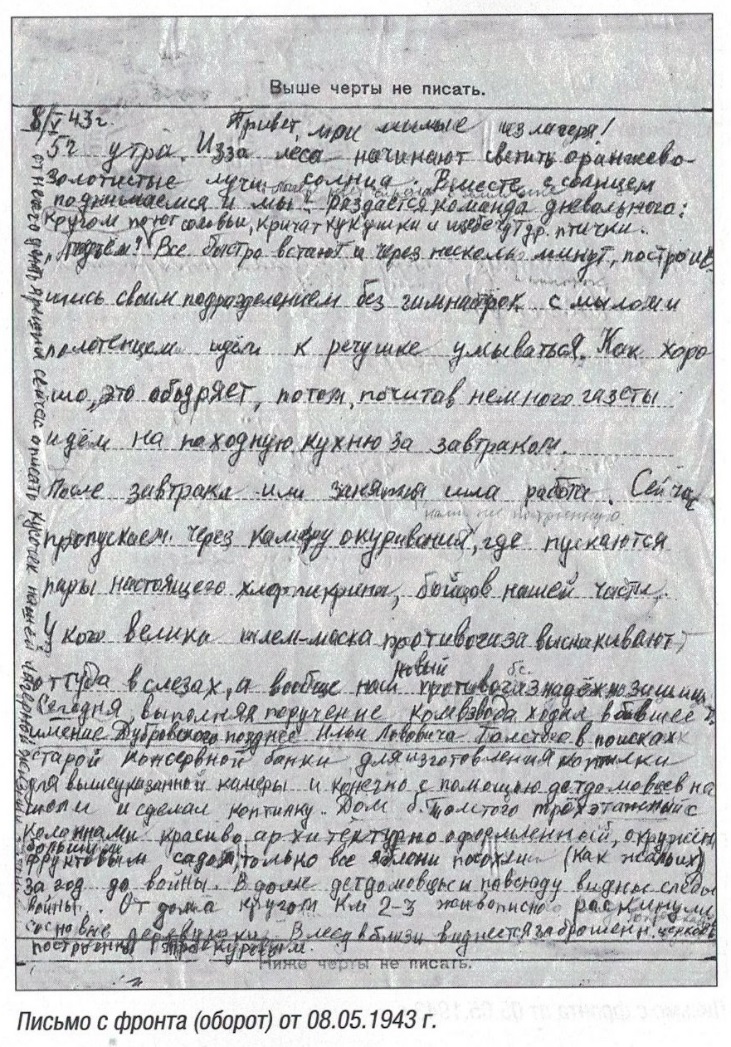 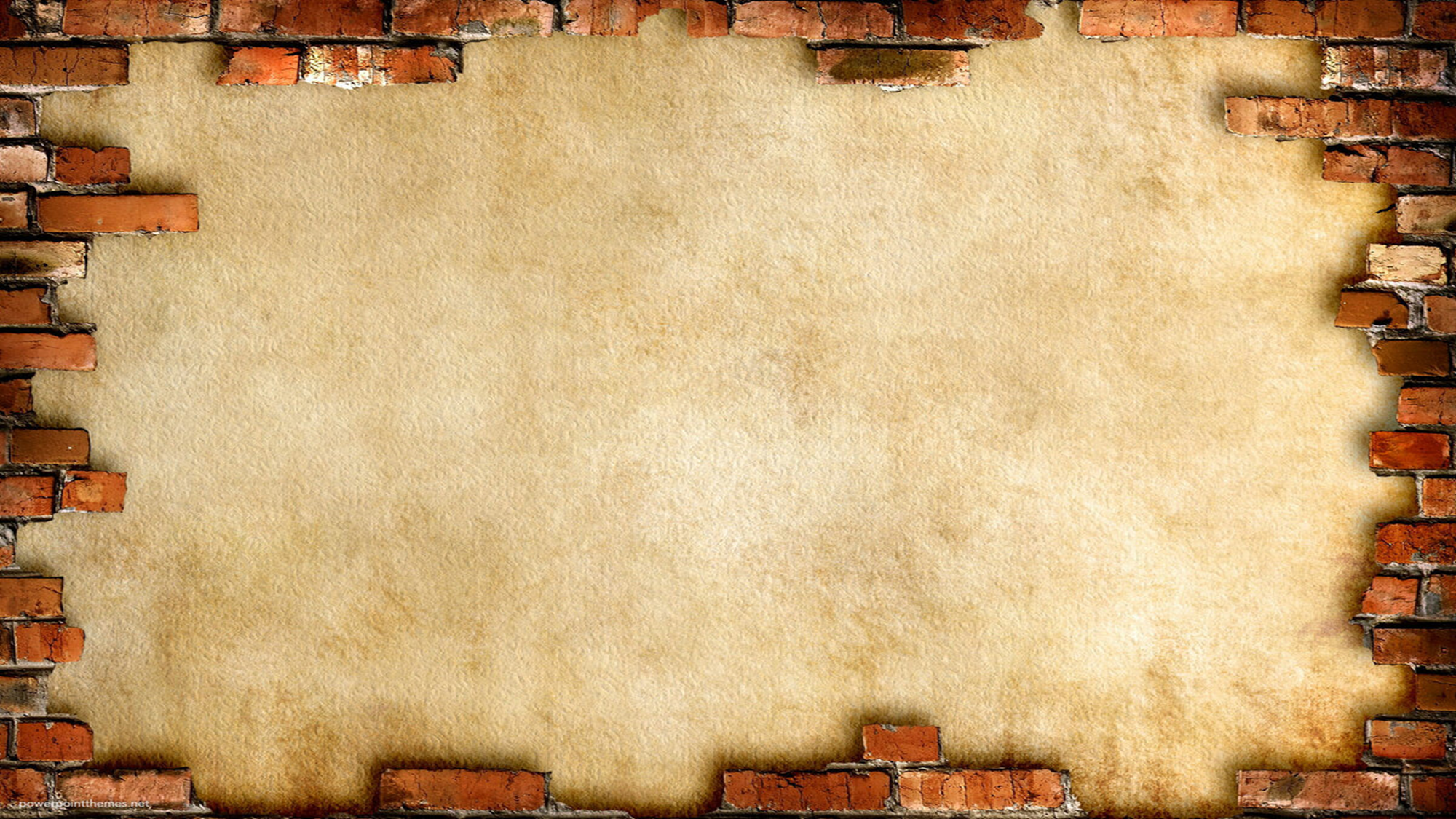 Последняя весточка
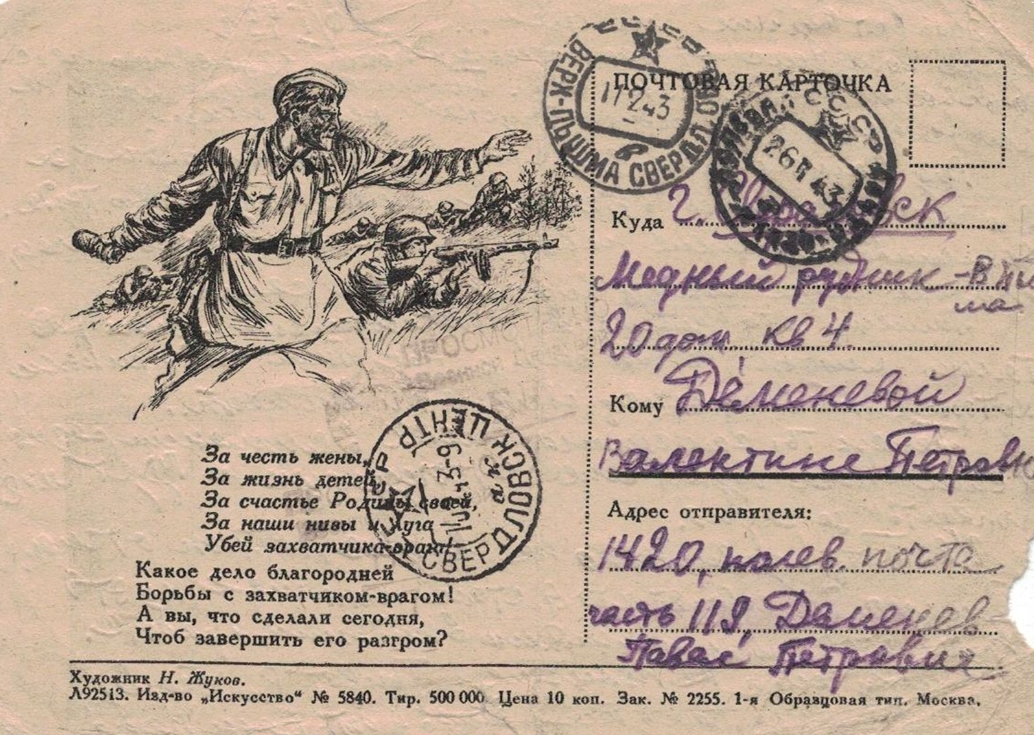 С августа 1943 года, письма домой перестали приходить…. 
Павел Петрович без вести пропал.
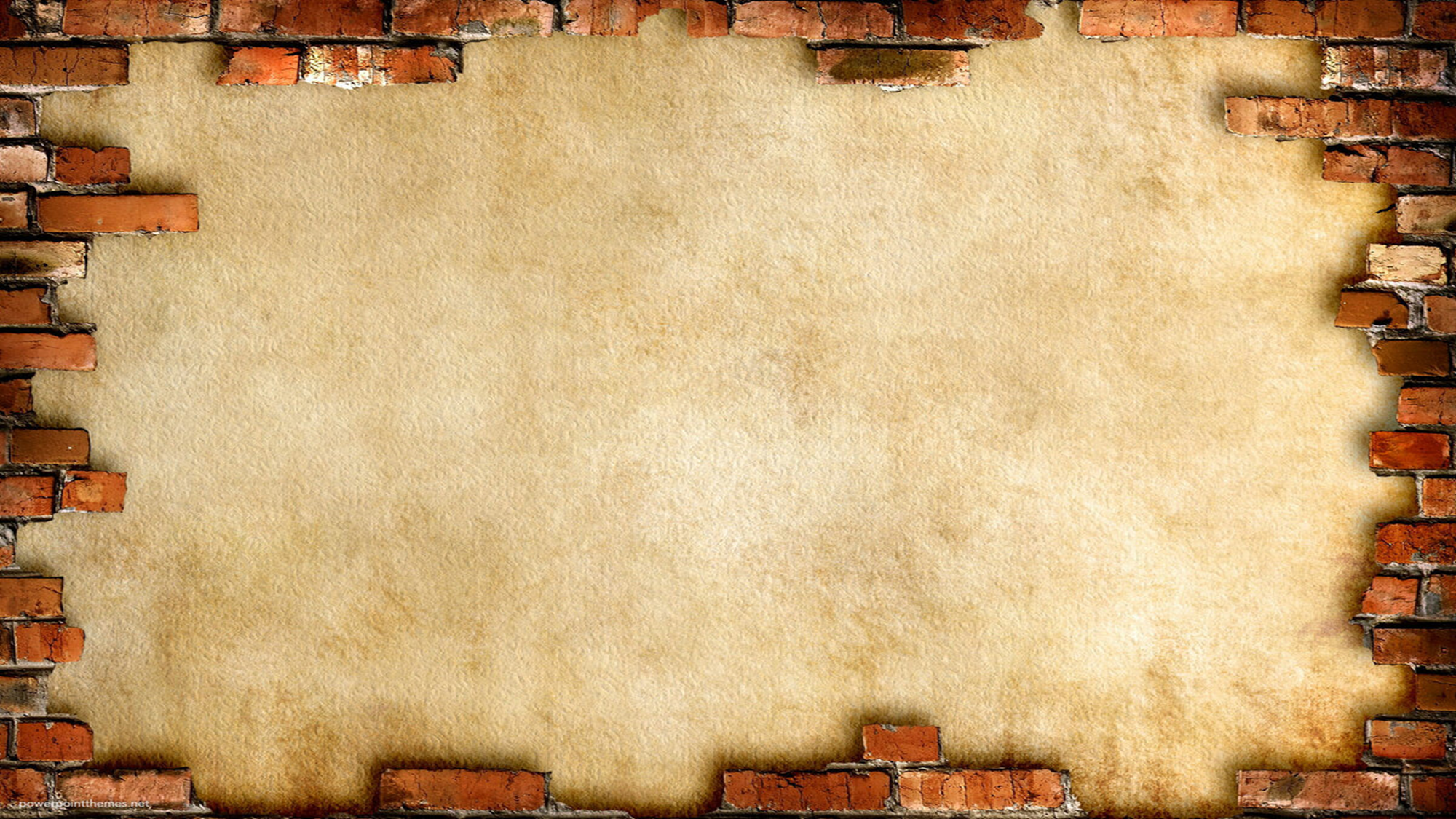 Встреча с Юрием Павловичем Деменевым
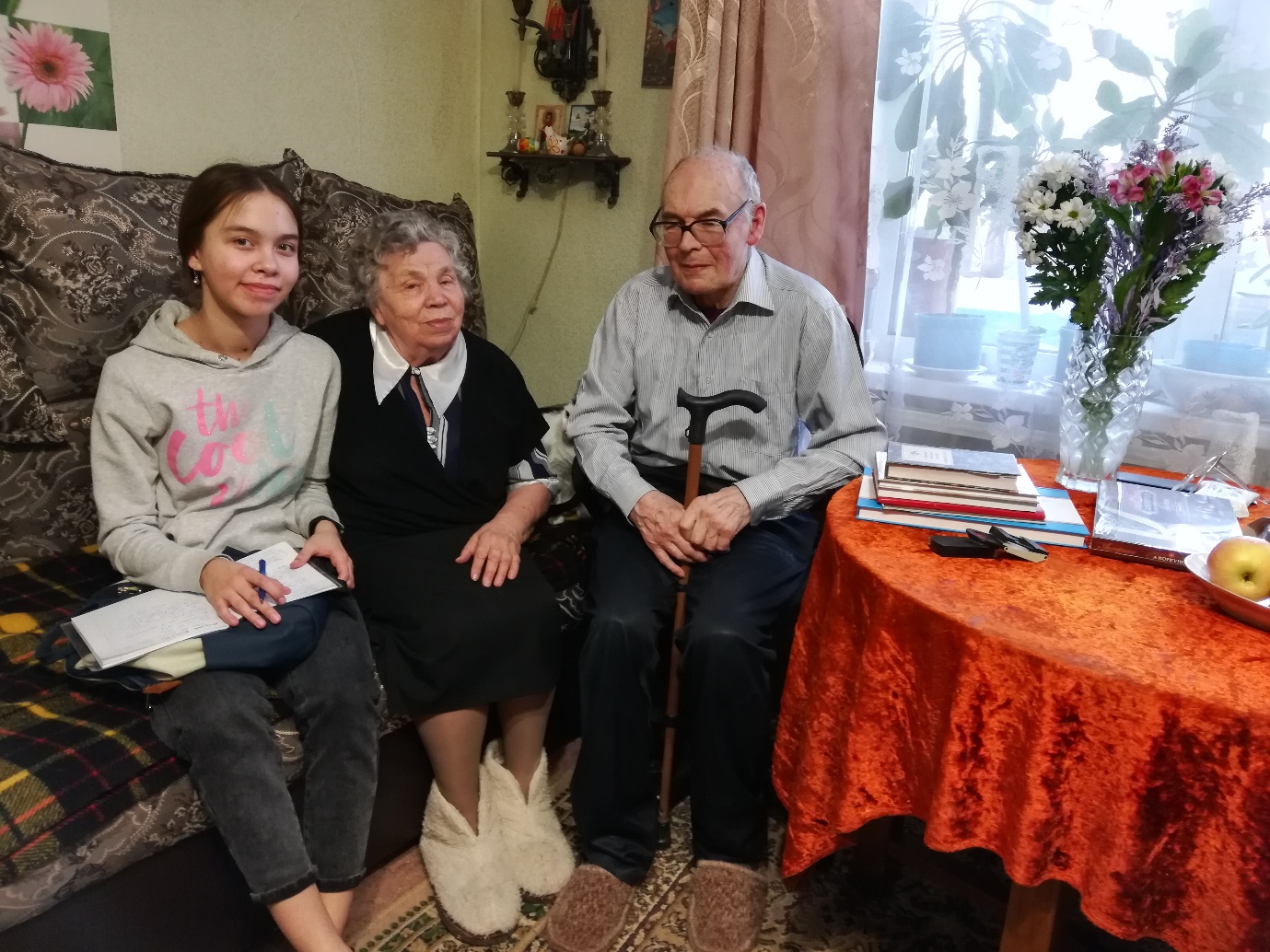 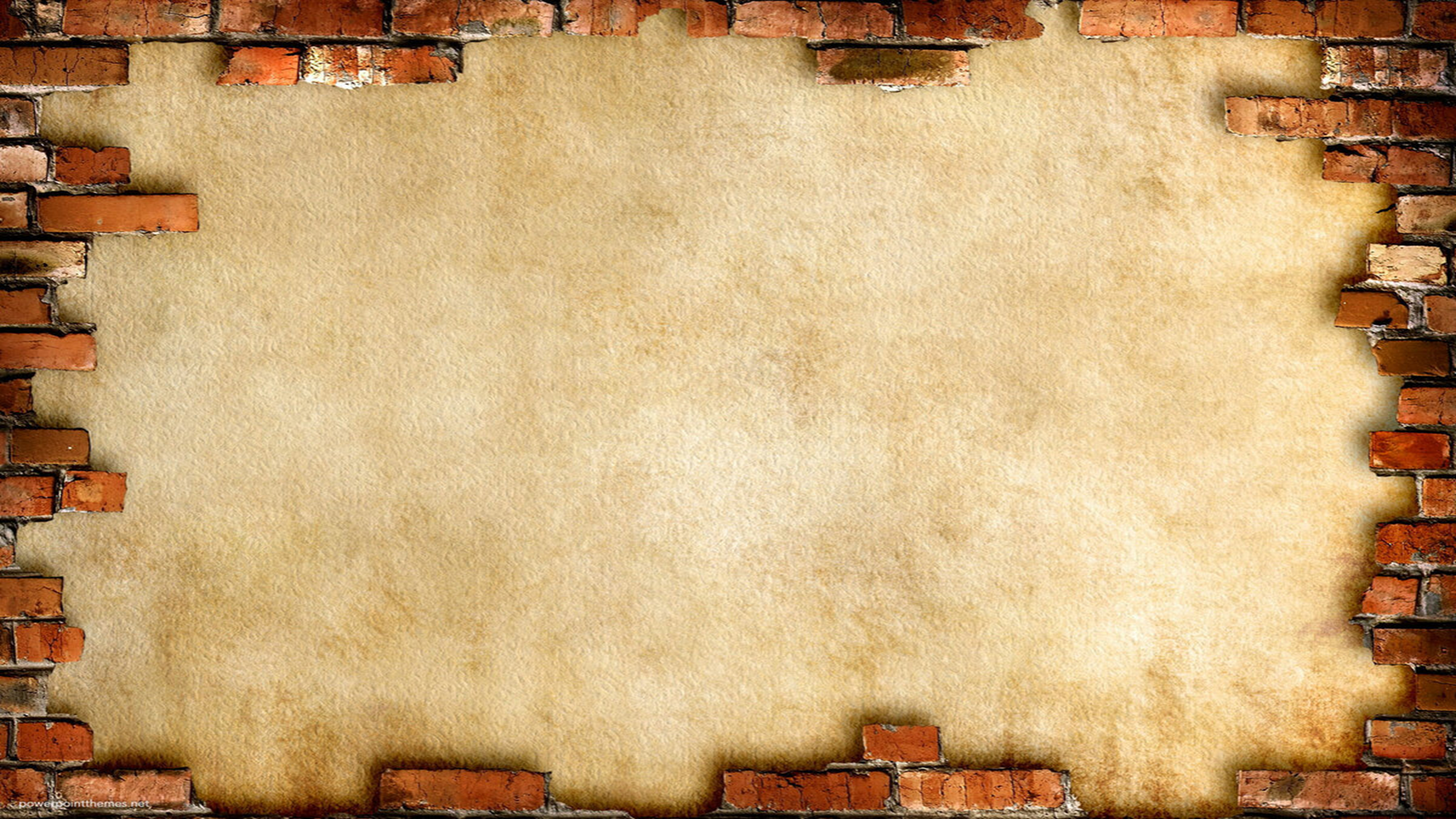 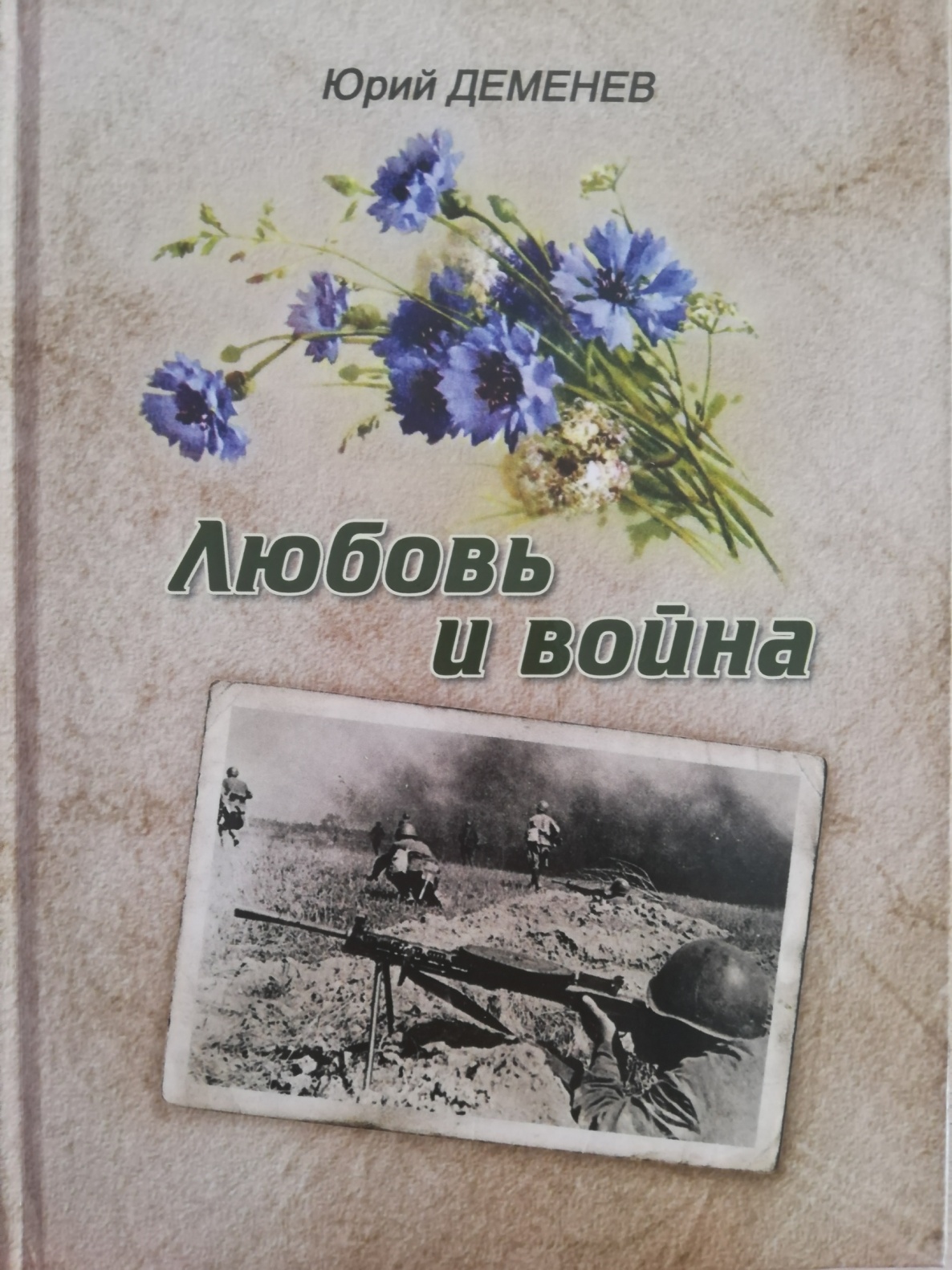 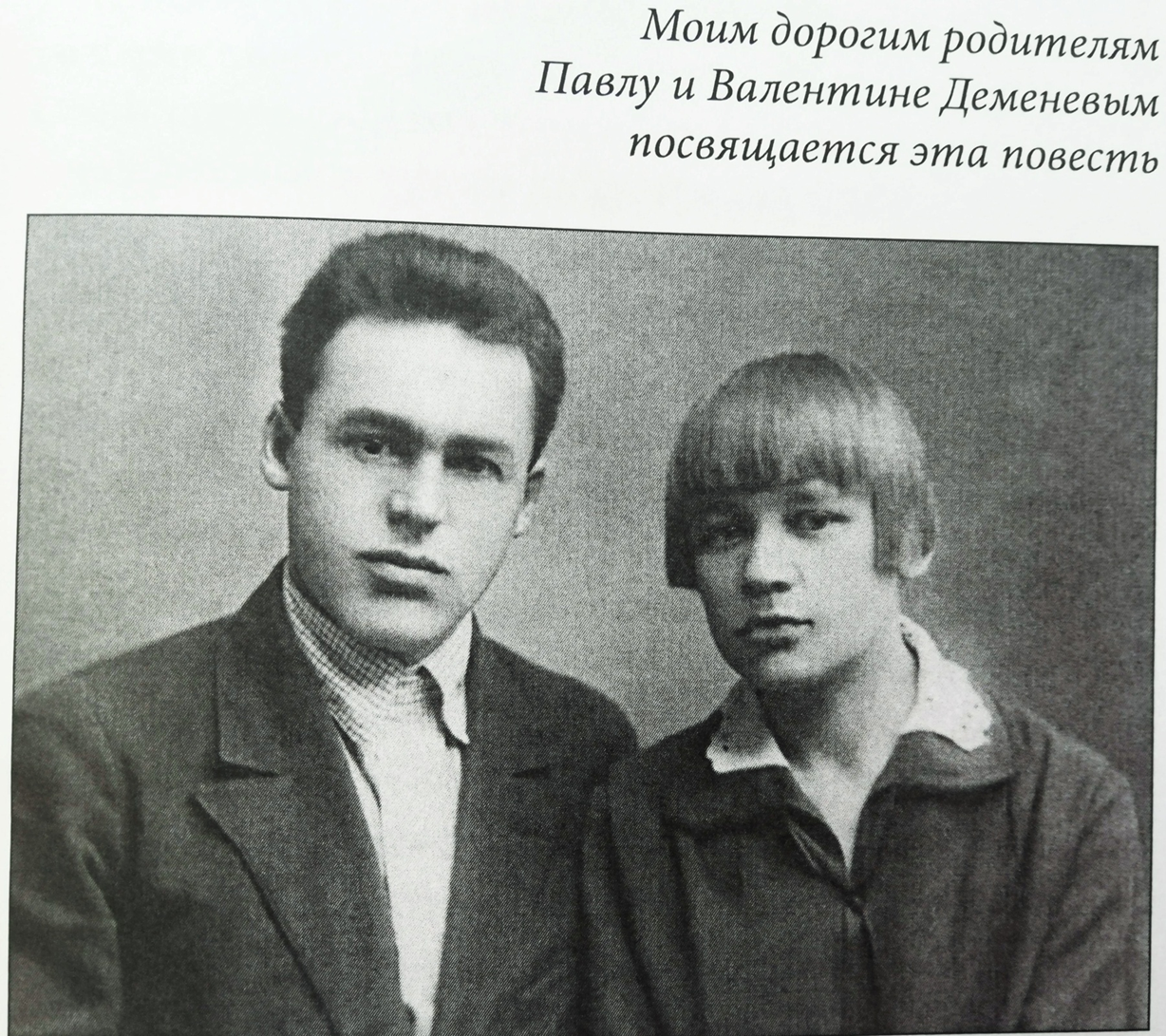 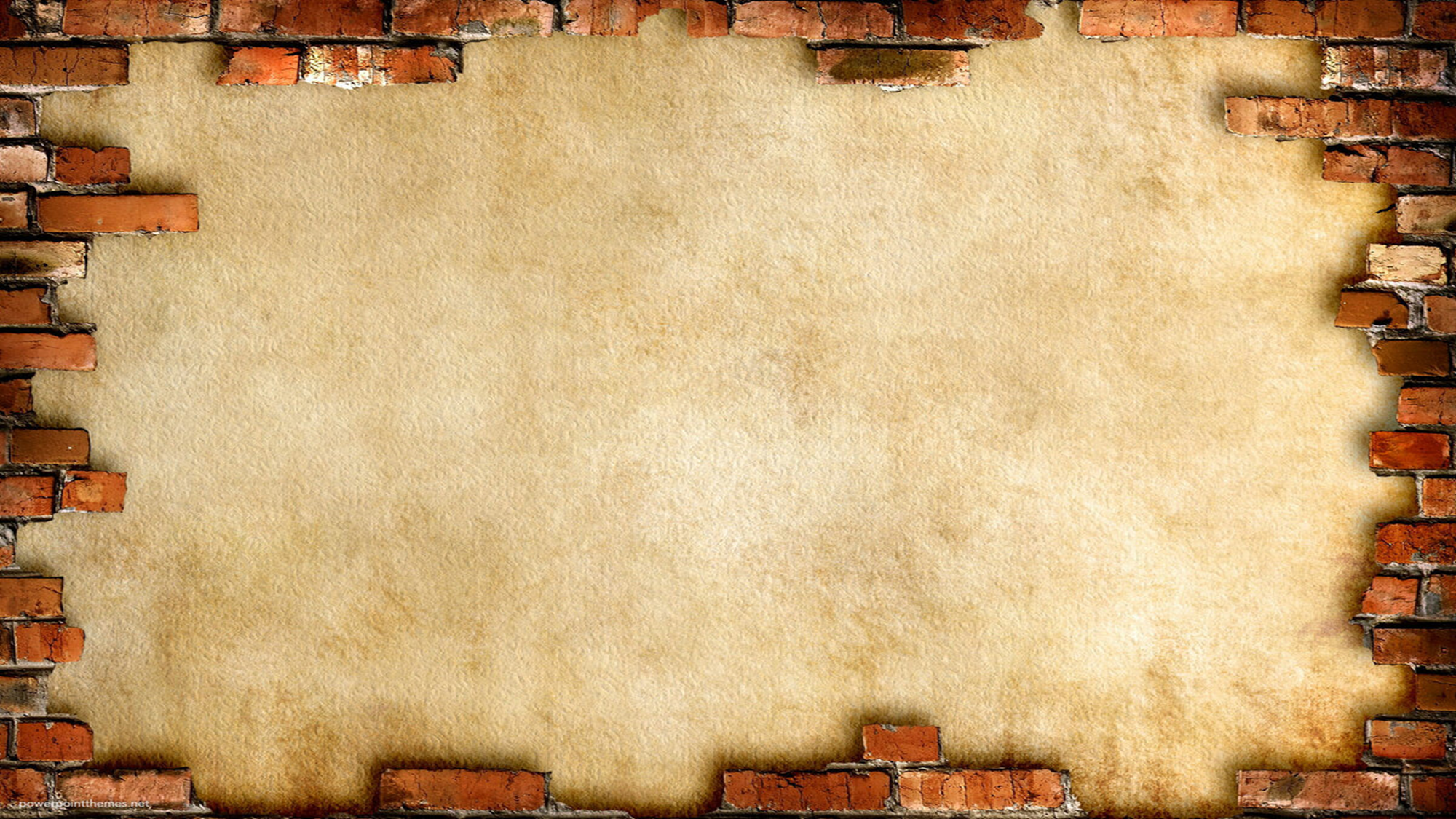 1. Нравится ли Вам изучать историю?
2. Как считаешь, должен ли каждый человек знать историю своей страны, народа, города?
3. Знаете ли Вы историю школы?
4. Как Вы думаете, учителя нашей школы уходили на фронт?
5. Если да, знаете ли Вы их имена? Напишите
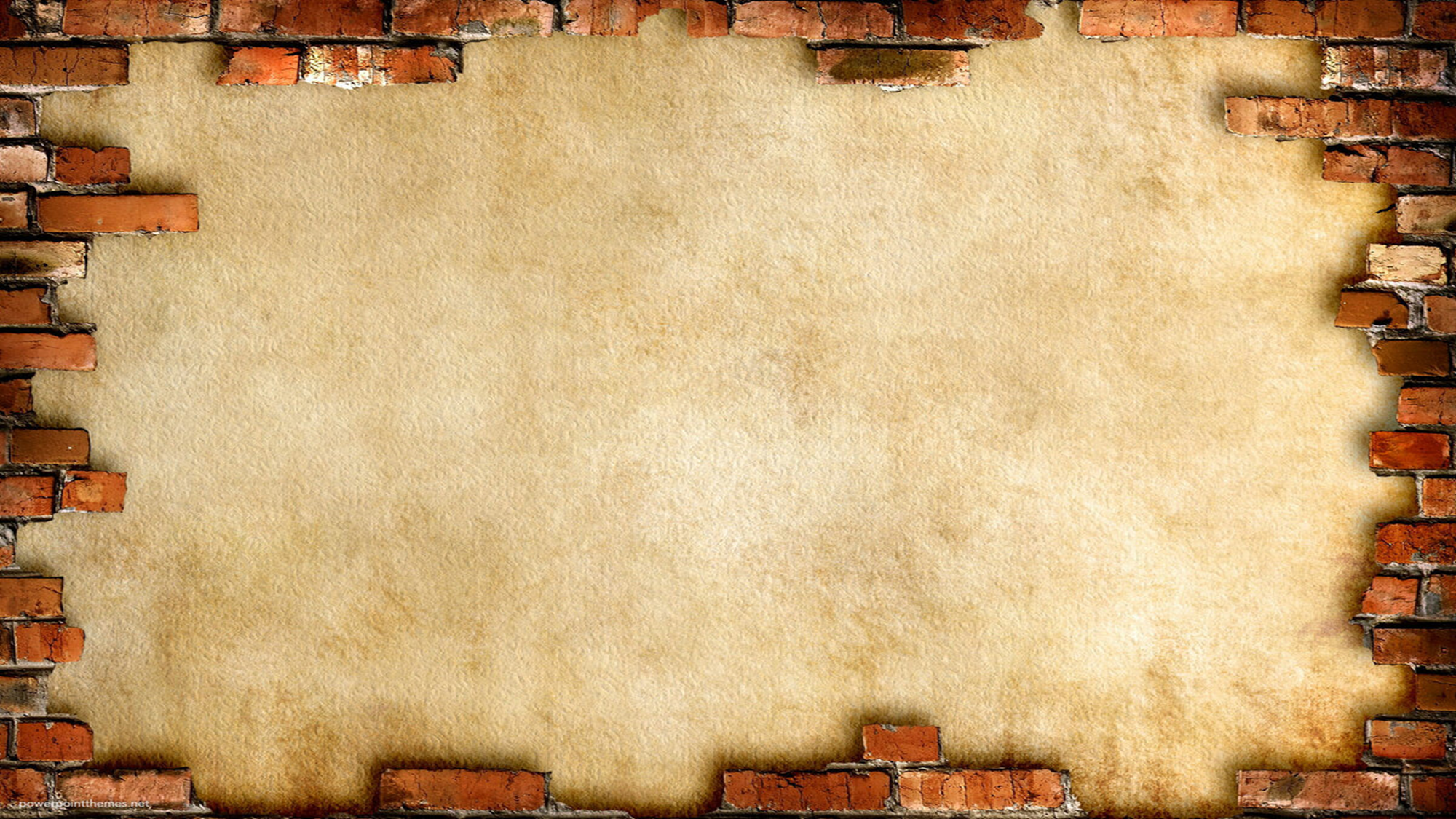 Заключение
В ходе работы над проектом были выполнены поставленные мною задачи, достигнута цель.
Я провела внеклассное мероприятие, посвящённое памяти Павла Петровича, где рассказала своим одноклассникам о его жизни, большом вкладе в школьную историю. Раскрыла личность Павла Петровича, как любящего мужа, заботливого отца, прекрасного учителя и патриота своей Родины.
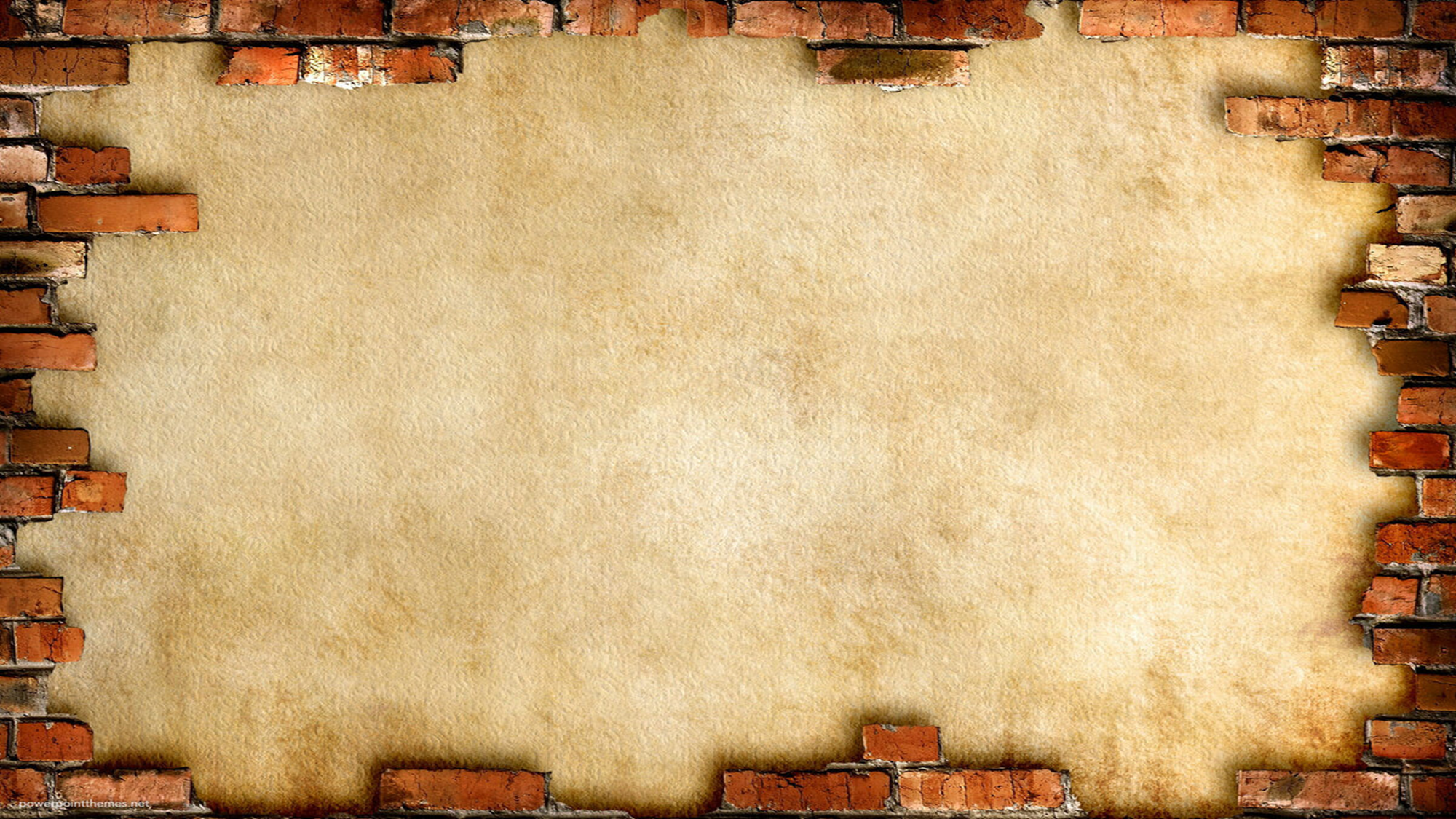 Благодарю за внимание